Progress of deflecting cavity and status of eLABs
25. 01. 10
Geunwoo Kim
Outline
Current Status of eLABS Facility

 Transverse deflecting cavity design study

 CST and ASTRA Simulation

Next Steps
2025-01-10
2
Current status of elabs facility.
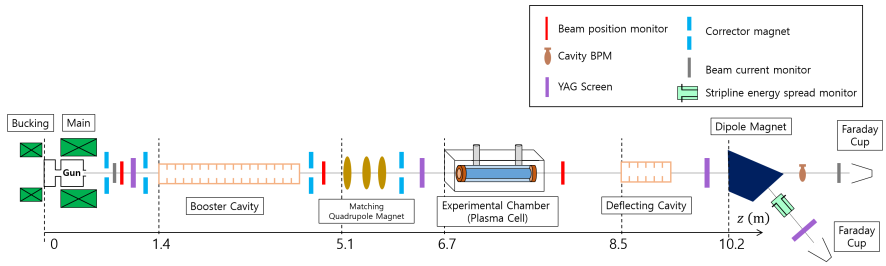 Previous: RF was turned on, and Dr. Min worked on the laser setup.

Current: Due to ongoing repairs, progress is delayed. Tests will proceed whenever time allows.

Operation Plan: : If all systems stabilize, more tests may be possible during the XFEL maintenance in Feb.

+) Deflecting cavity manufacturing status: Disk, cylinder, coupler
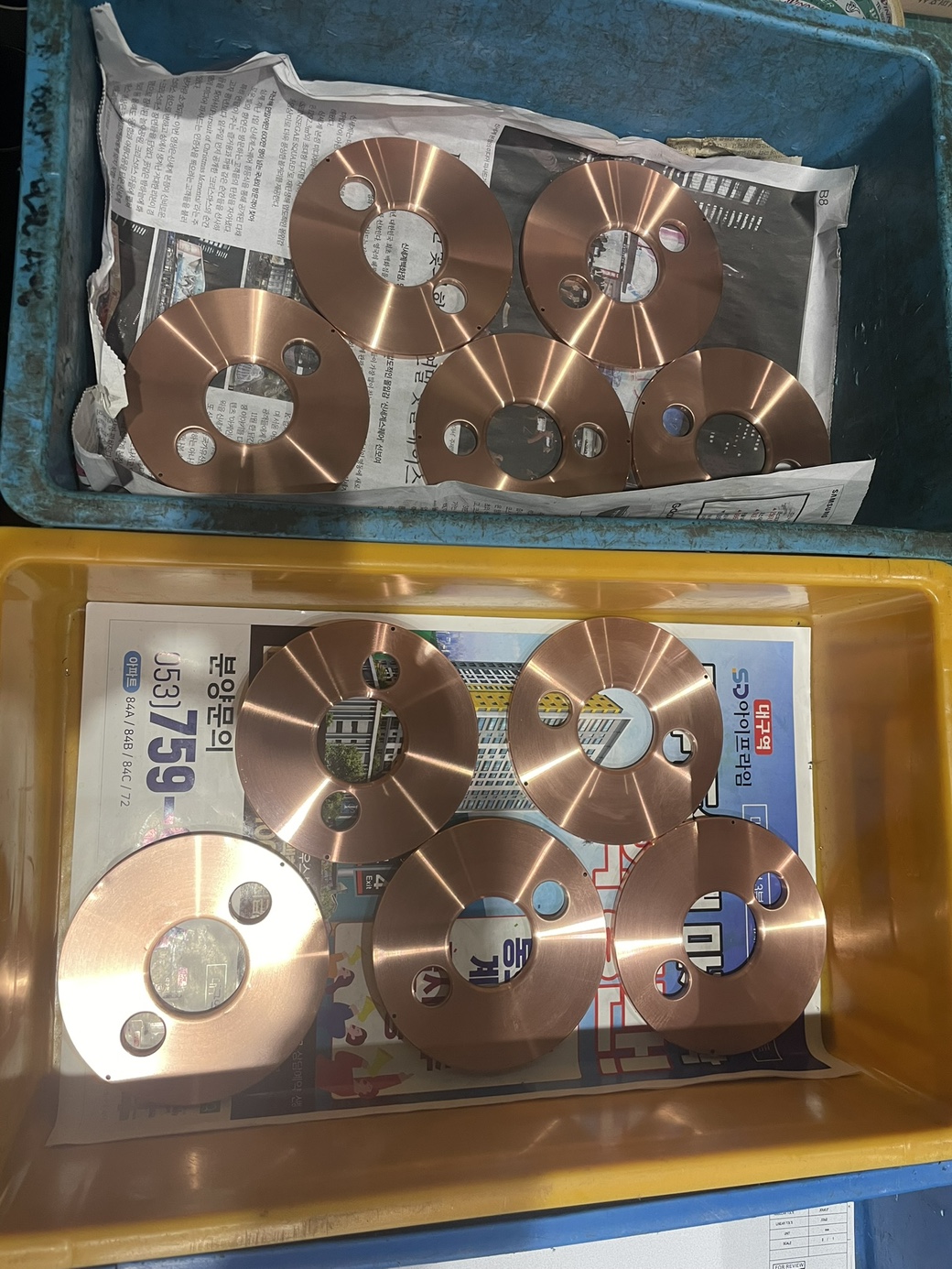 2025-01-10
3
3
Review
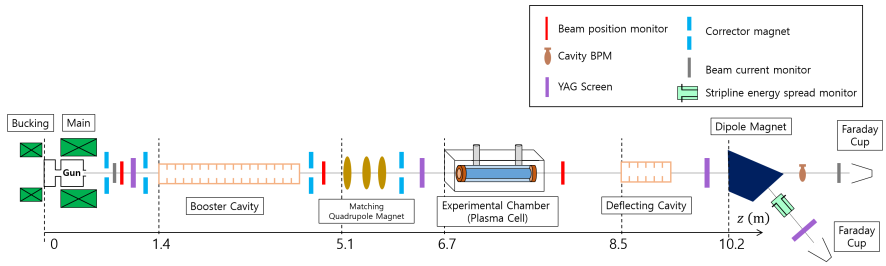 RF
deflecting
cavity
Brief concepts of Transverse Deflecting Cavity (TDC)
Beam
E0
x’
Screen
Computer
(Data processing)
① Design and tunning
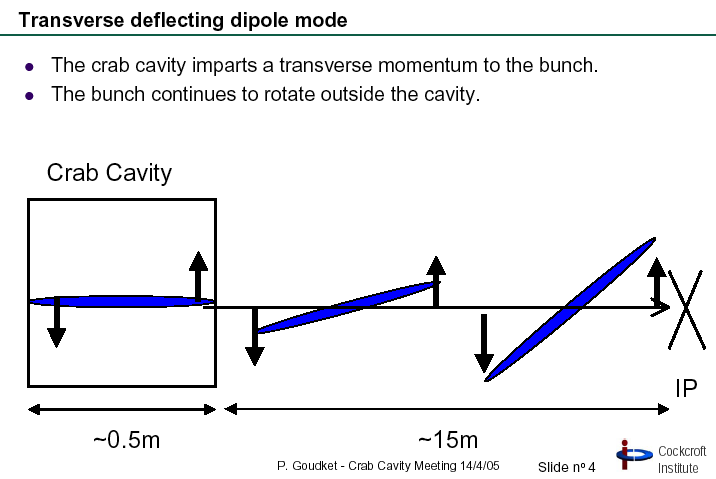 ② Theory
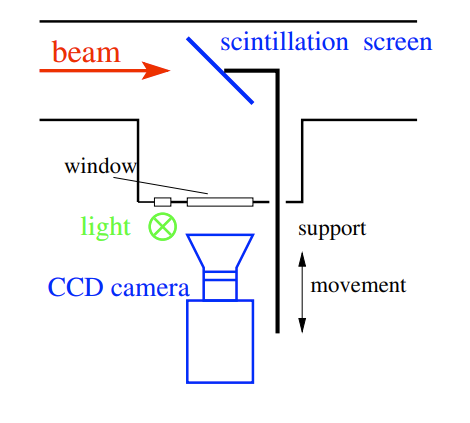 Force
Force
2025-01-10
4
4
Primarily priority for design TDC
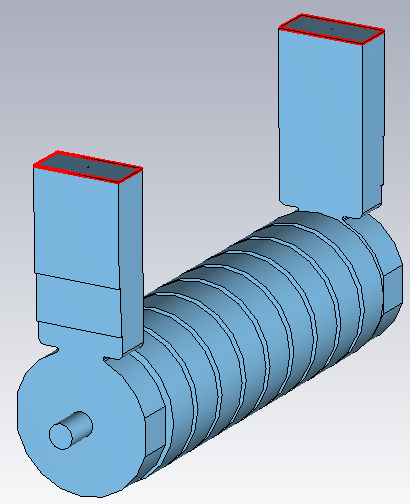 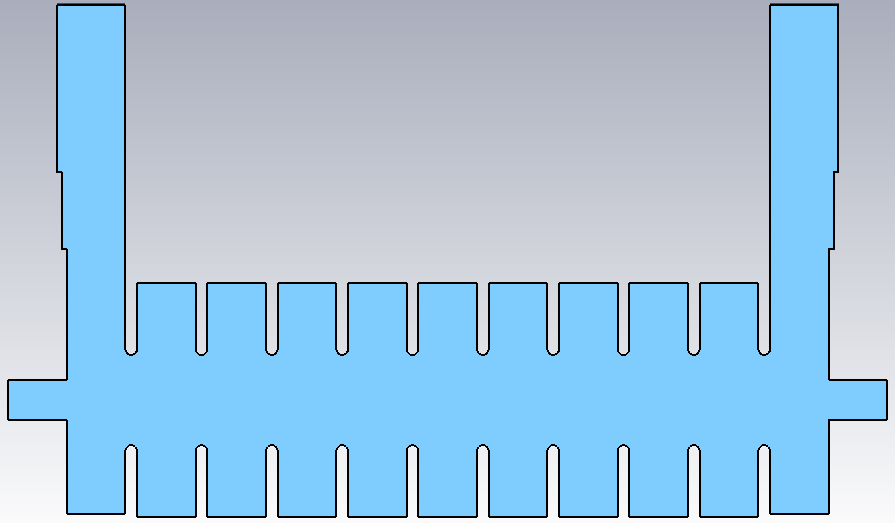 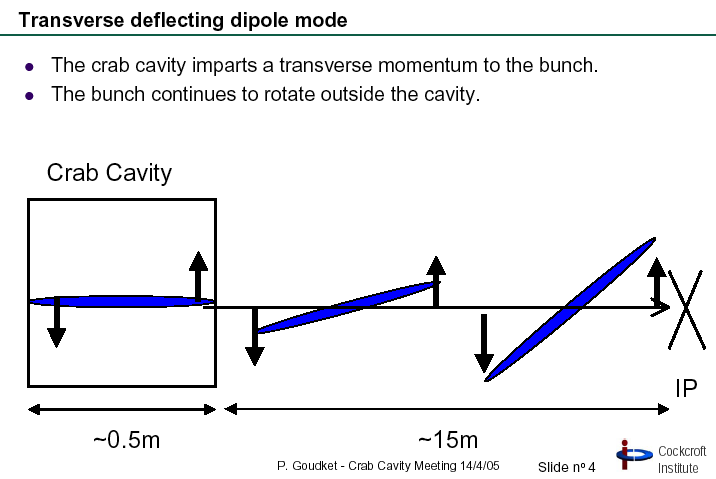 RF system
(Power generation)
Transmission
Deflecting cavity
Force
Load
Force
z
RF Input
RF Output
y
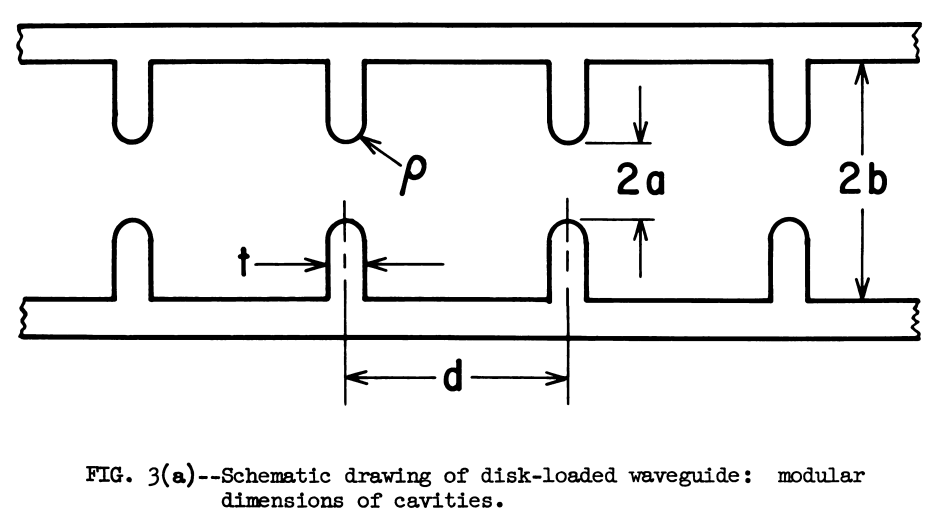 <Simple flowchart of TDC>
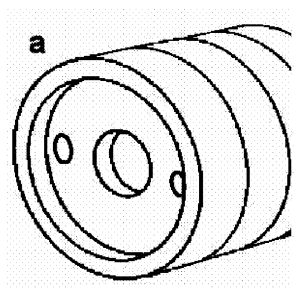 Field formation
2025-01-10
5
5
Designed TDC feature
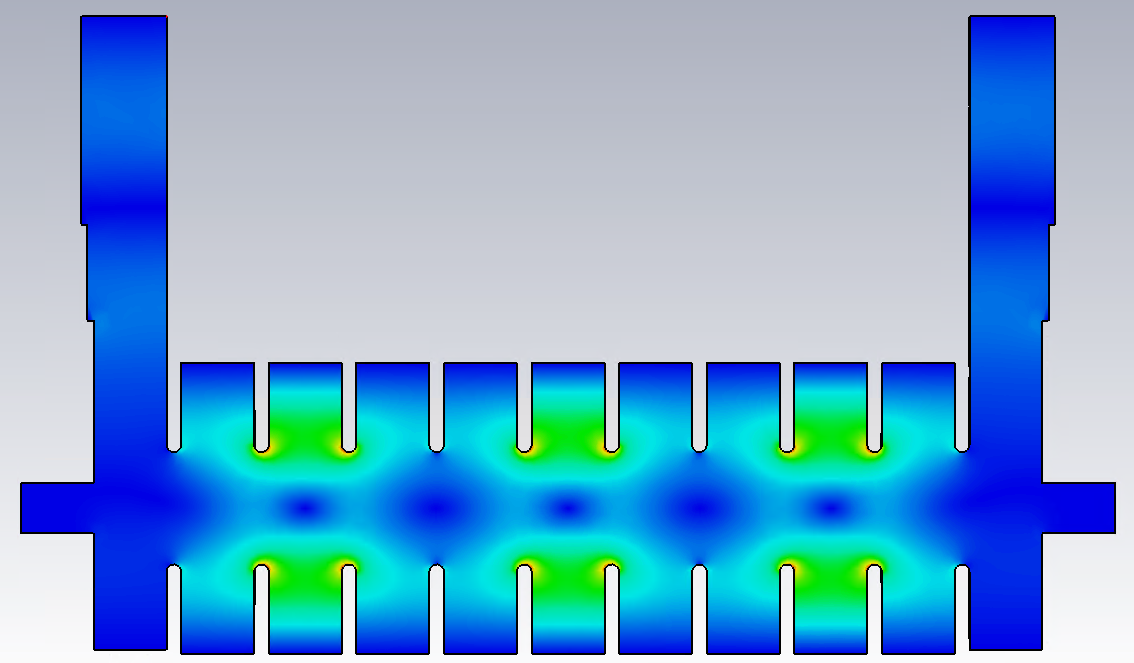 <E-field distribution>
2/3π mode operation
Coupler cell
Power
efficiency
z
y
Active cells
Coupler cell
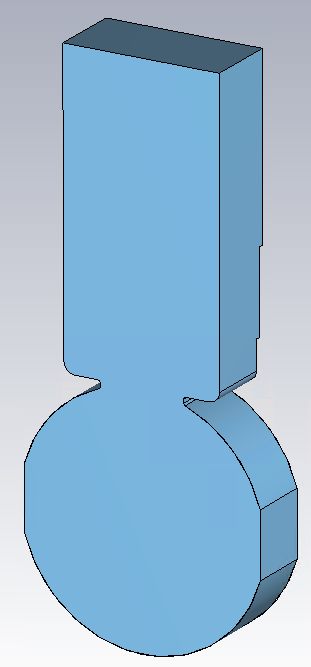 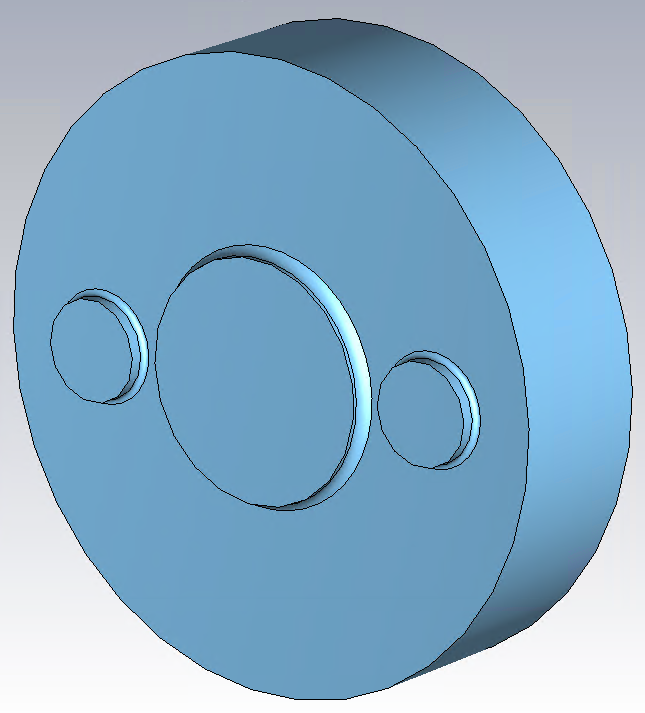 Manufacturing costs
2025-01-10
6
6
Designed TDC feature
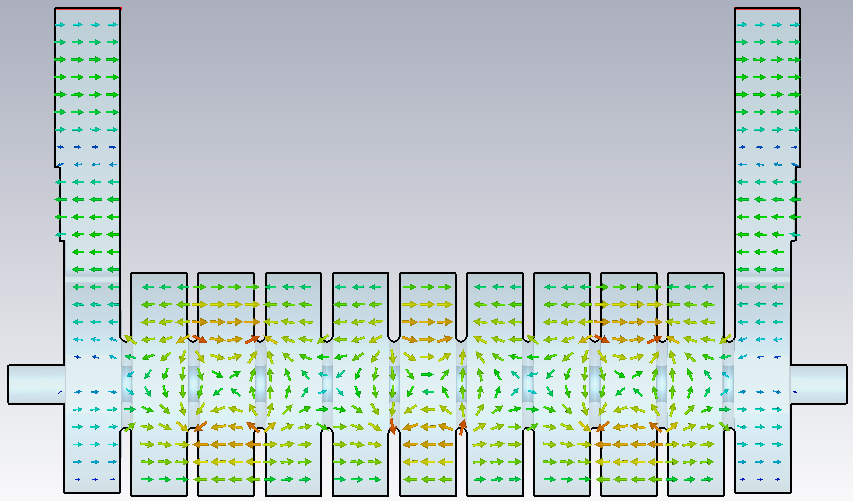 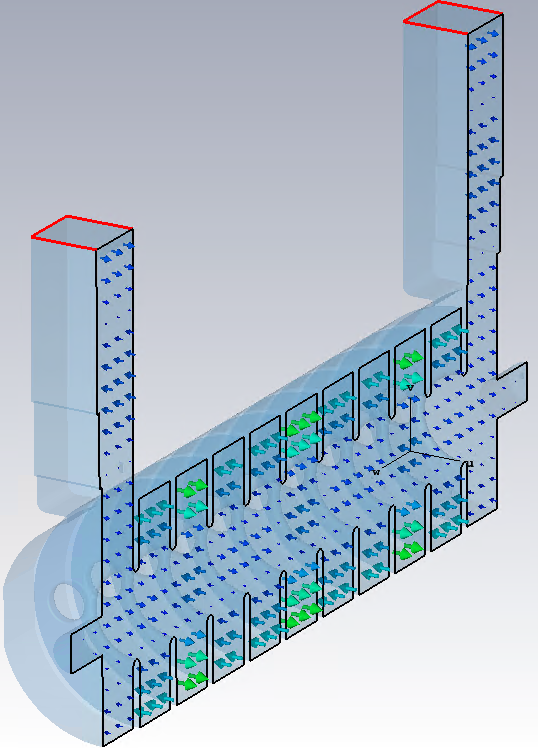 <E-field distribution>
<H-field distribution>
2/3π operation mode
ΔΦ = 4π
Beam
Beam
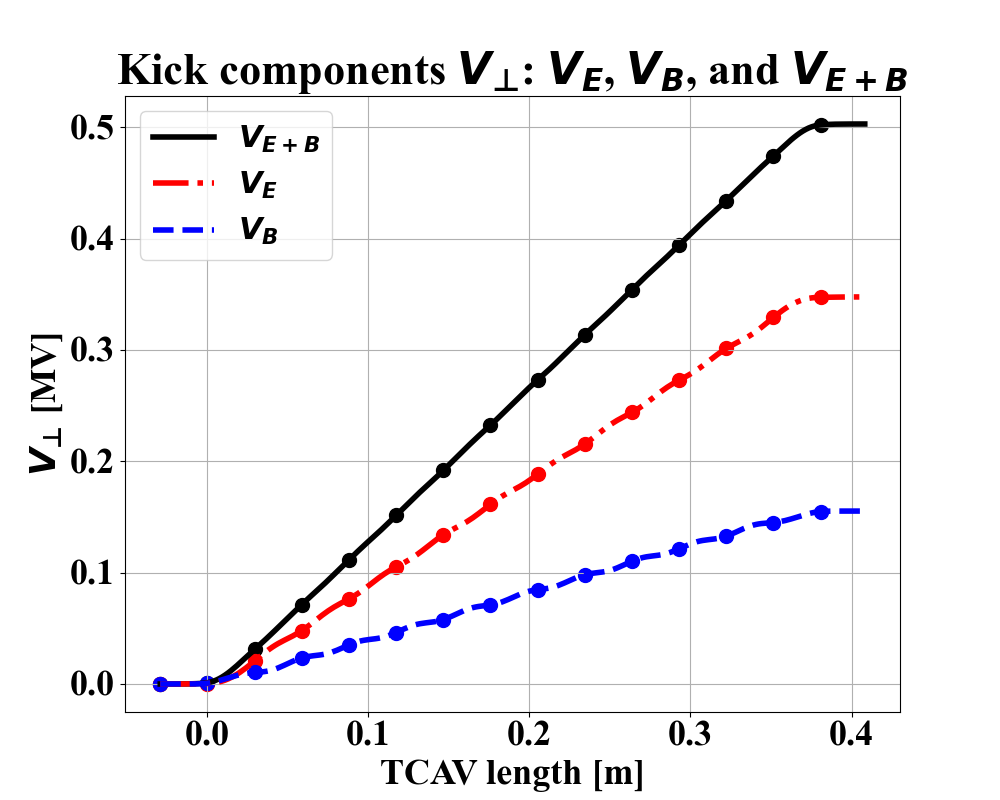 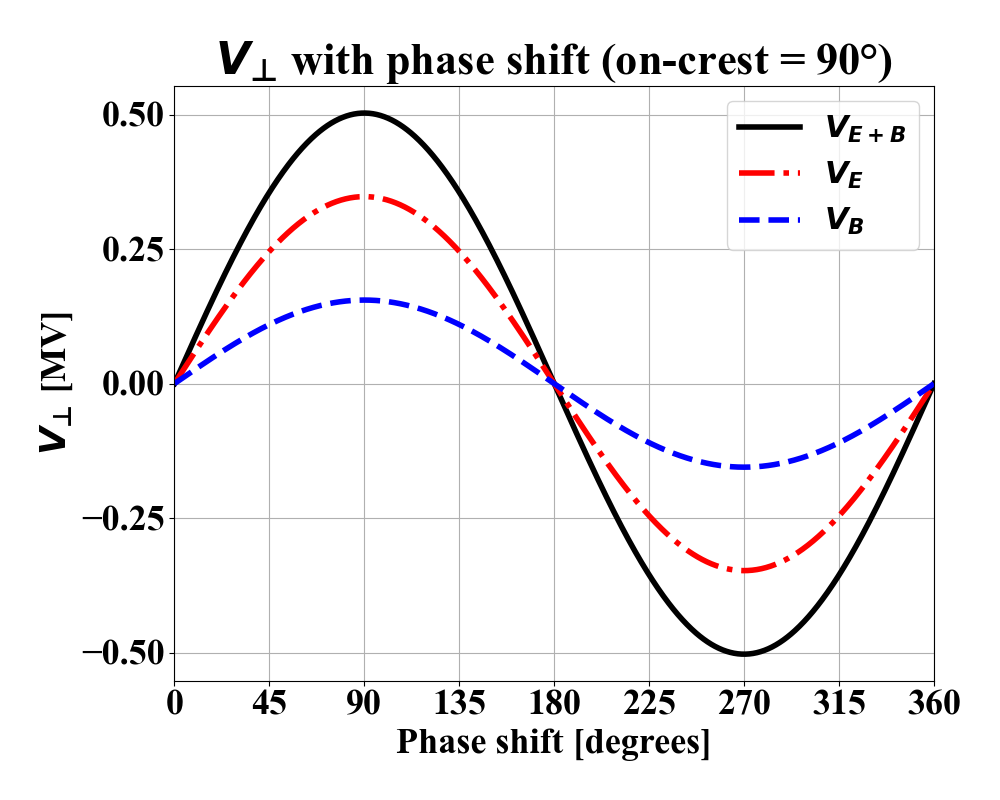 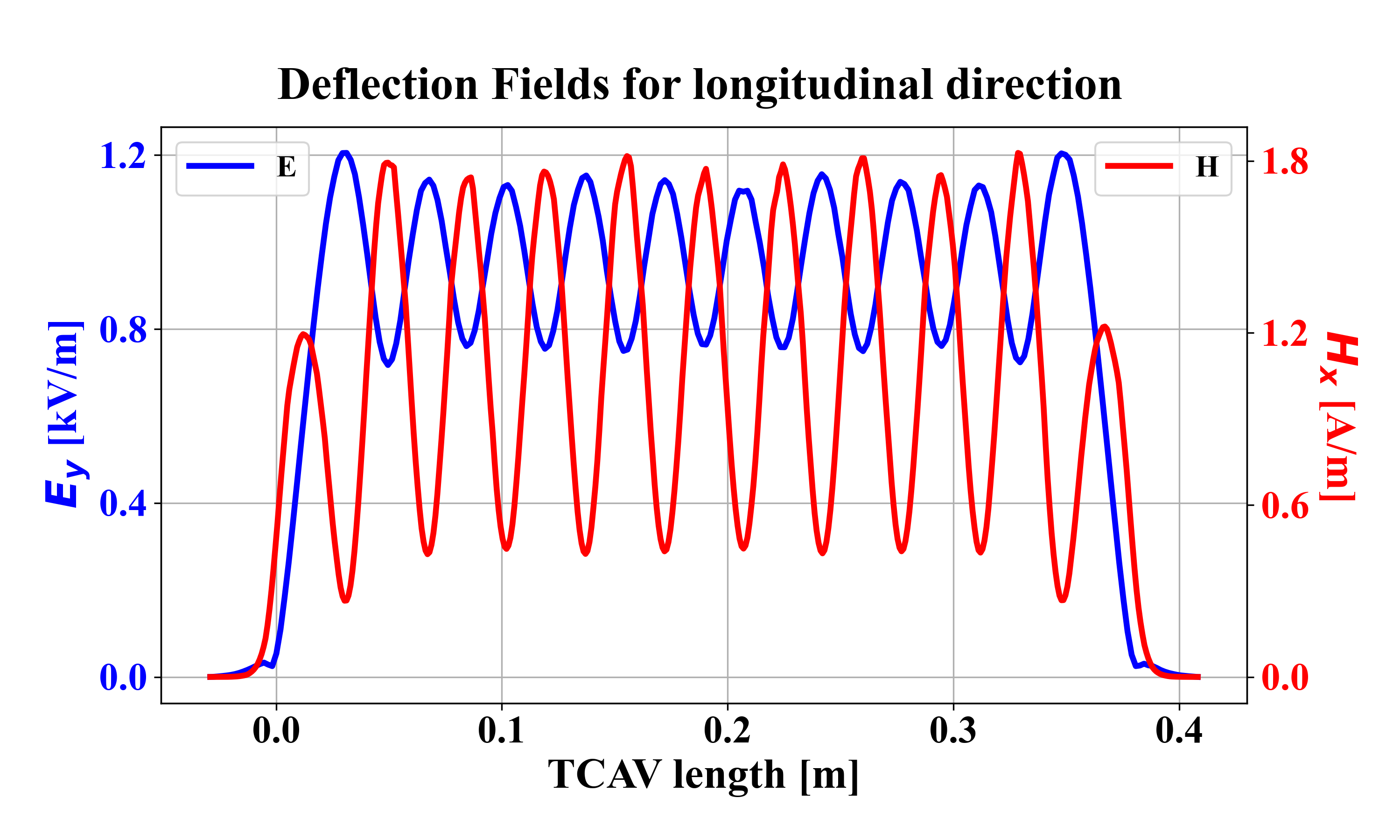 z
y
2025-01-10
7
7
Designed TDC feature
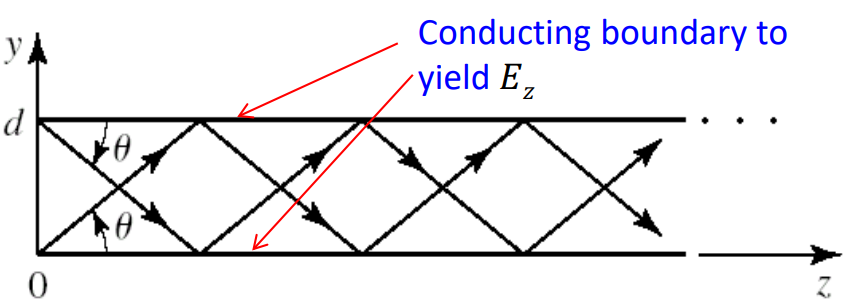 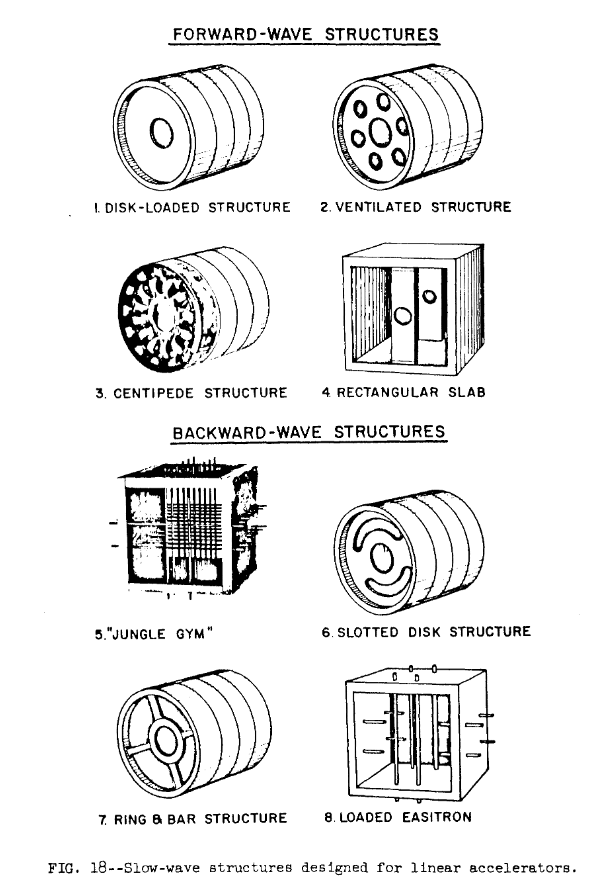 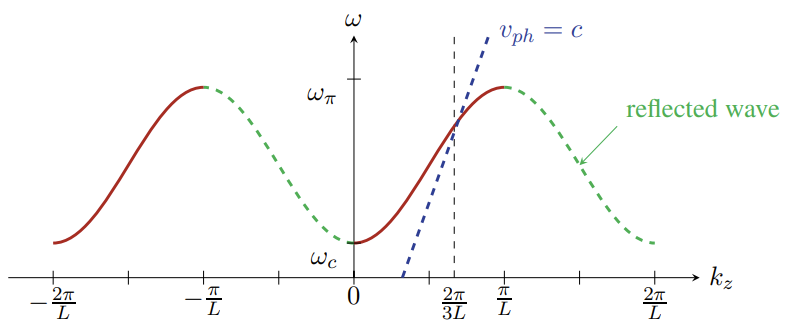 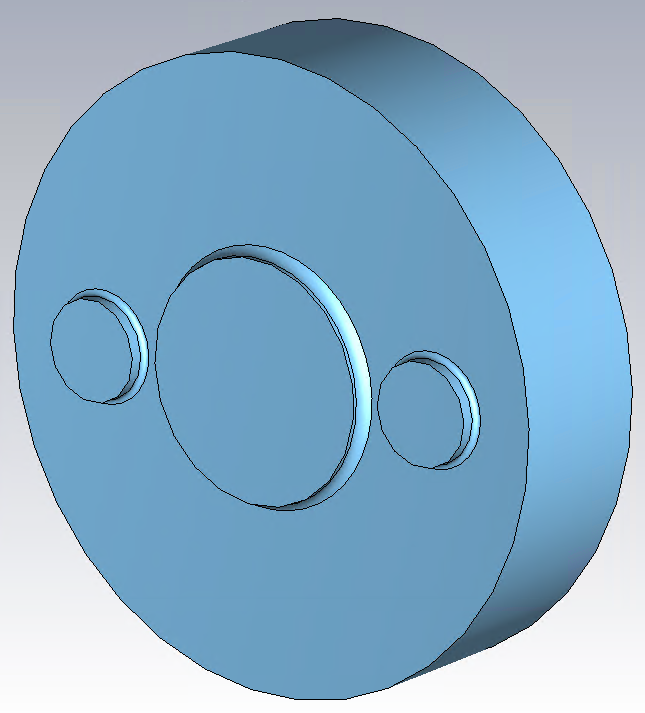 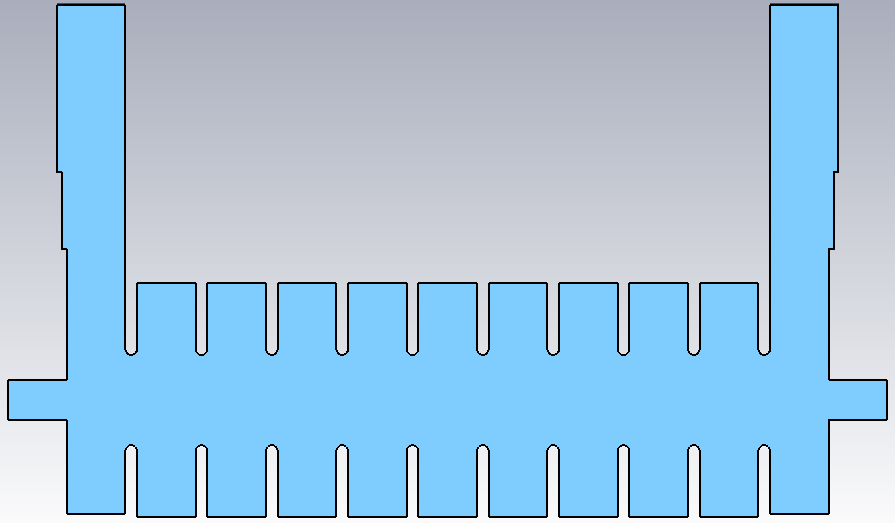 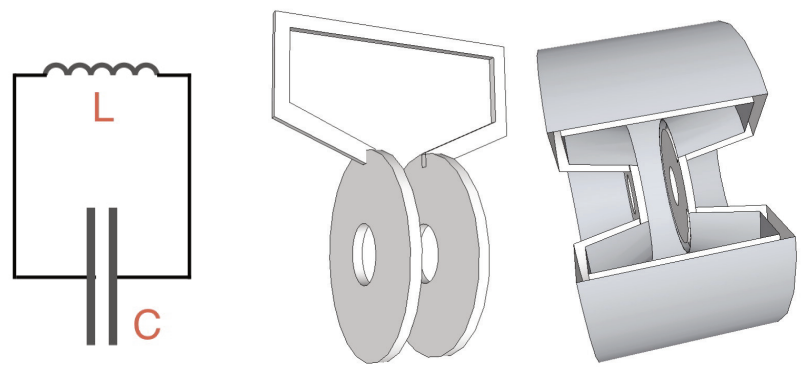 2025-01-10
8
8
Designed TDC feature
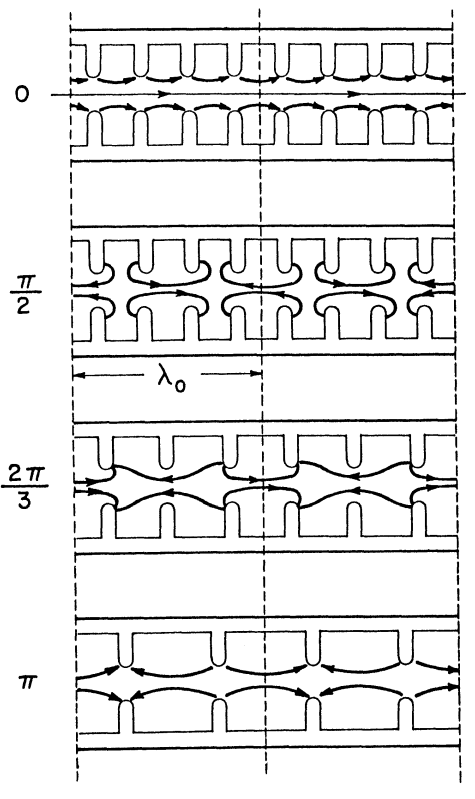 RF system
(Power generation)
Transmission
Deflecting cavity
Load
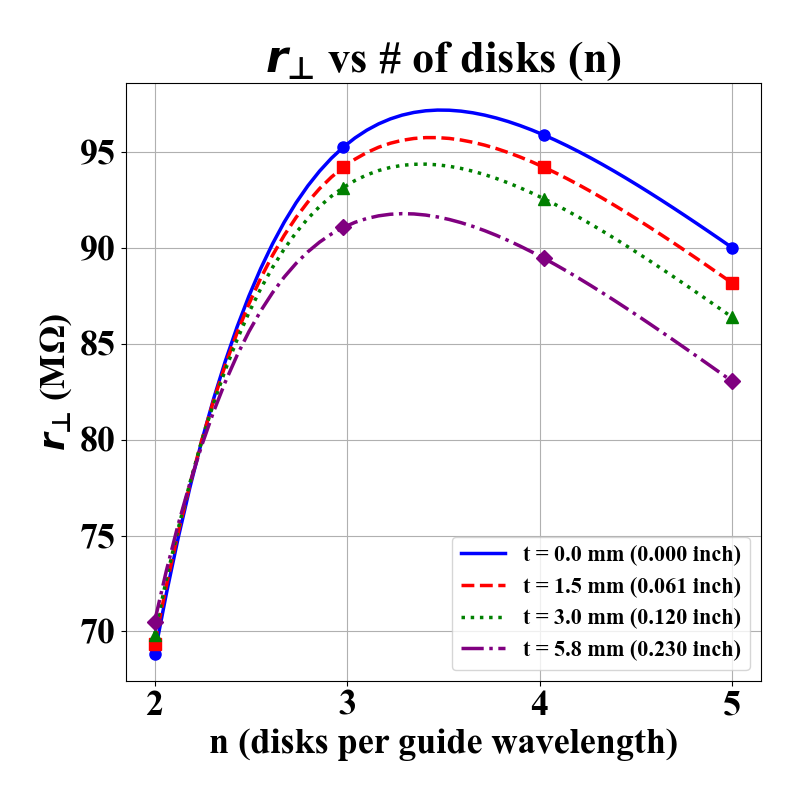 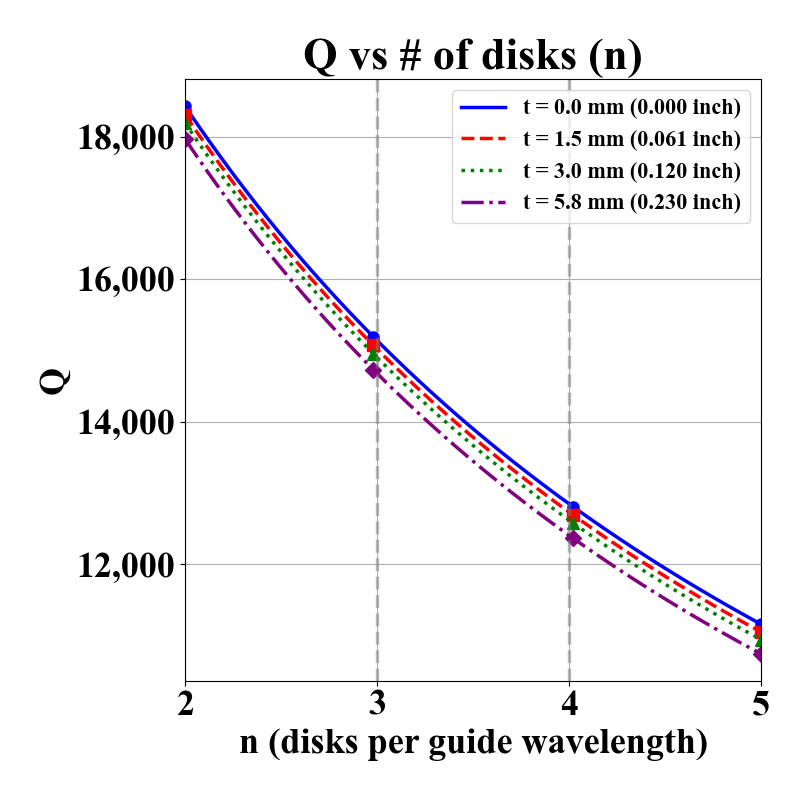 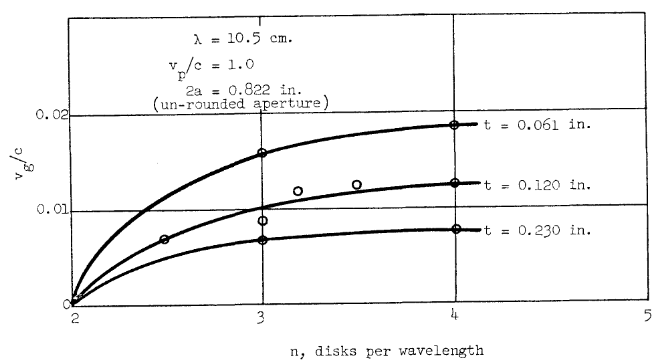 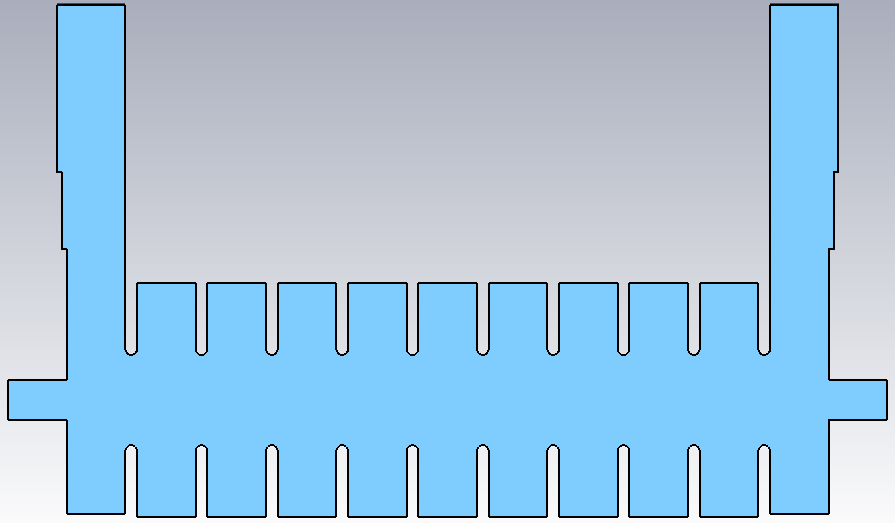 2025-01-10
9
9
Designed TDC feature
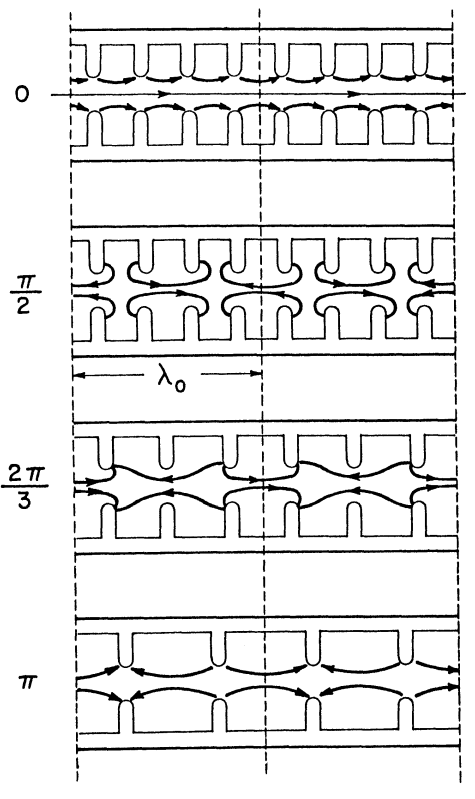 RF system
(Power generation)
RF system
(Power generation)
Transmission
Transmission
Deflecting cavity
Deflecting cavity
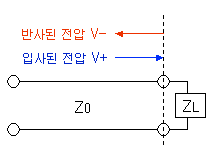 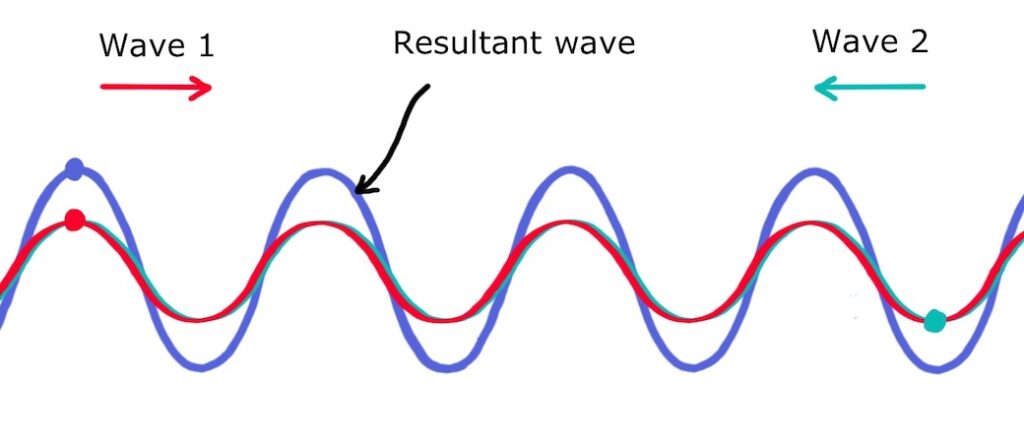 <Principal of standing and travelling wave>
Load
2025-01-10
10
10
Designed TDC feature
vg
vp
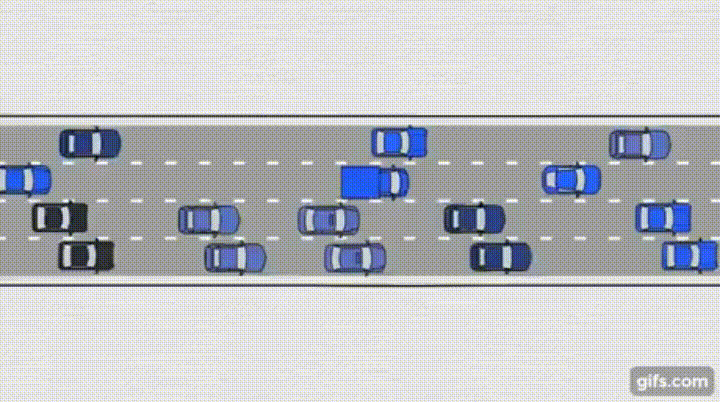 3. Travelling-wave and mode suppressors.
Backward travelling wave
High Quality factor Q (Low field loss).
Easy to contorl phase variation.
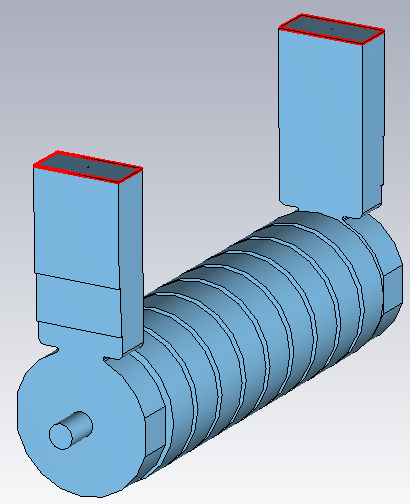 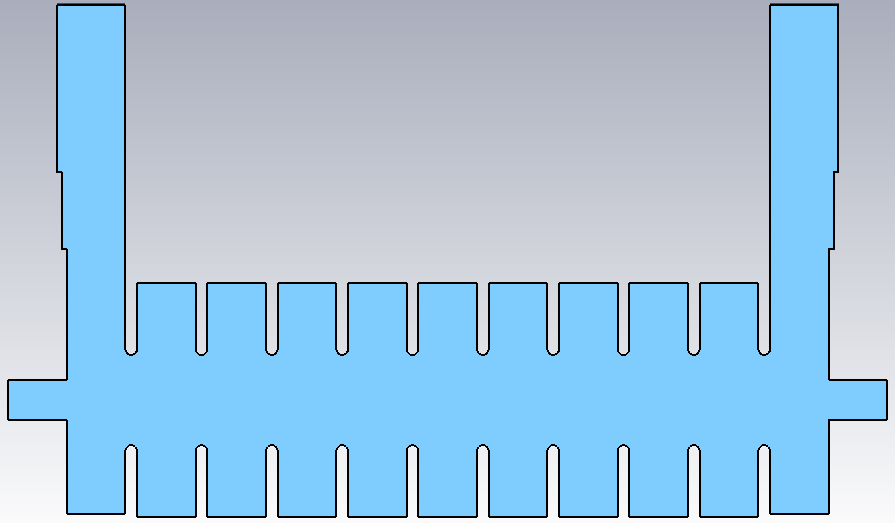 <Backward travelling-wave example>
z
RF Input
RF Output
y
Beam
<Simple flowchart of TDC>
Field formation
2025-01-10
11
11
Designed TDC feature
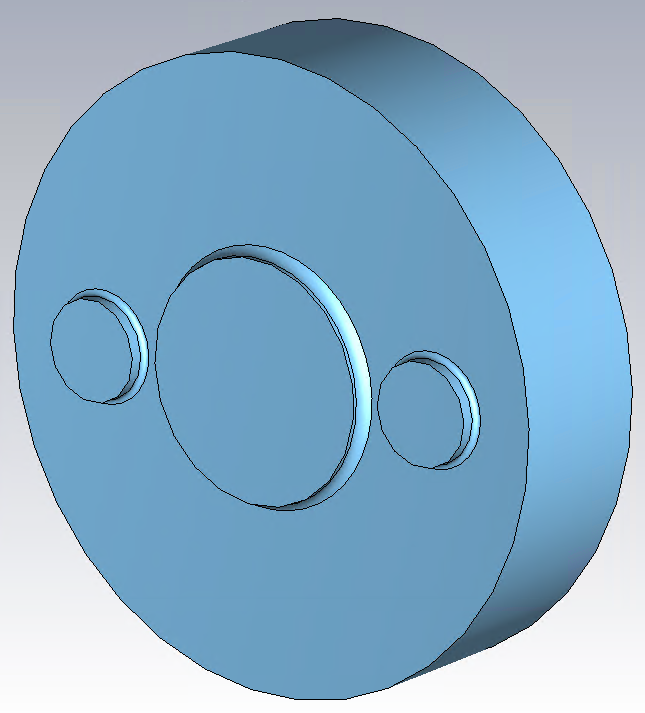 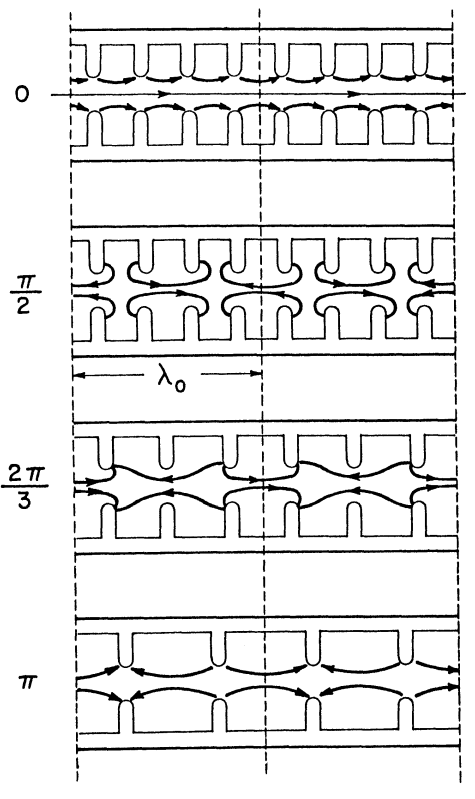 Mode suppressors (Mode isolators)
Damping unwanted operation mode like HOM dampers in RF cavity.
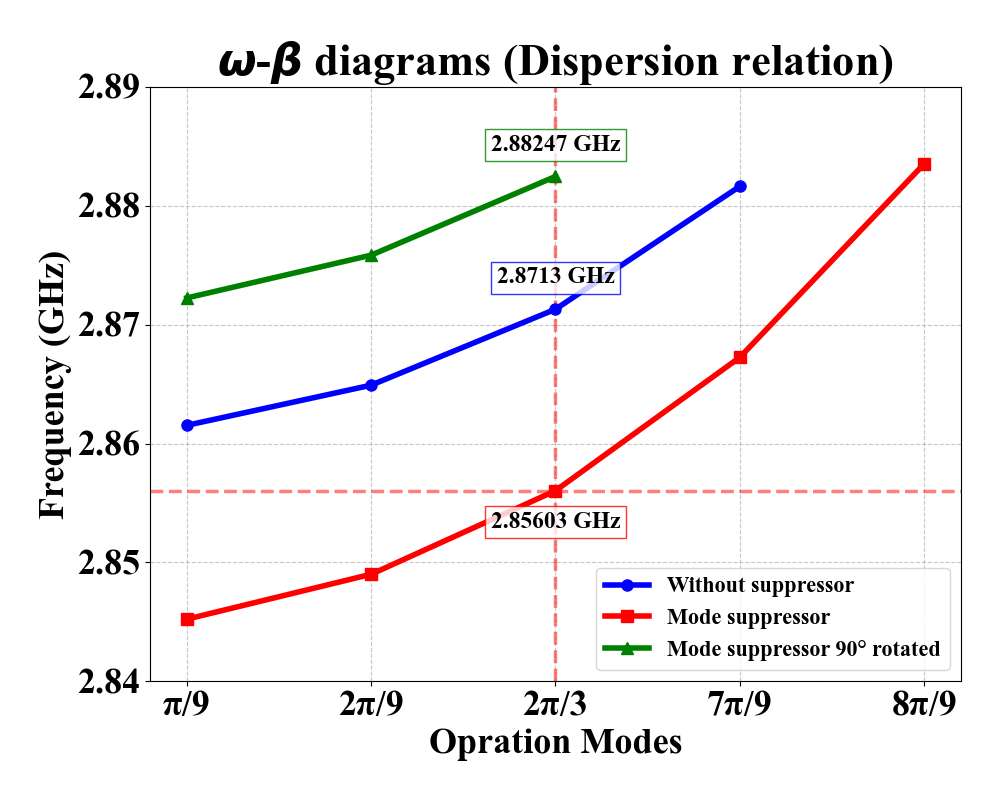 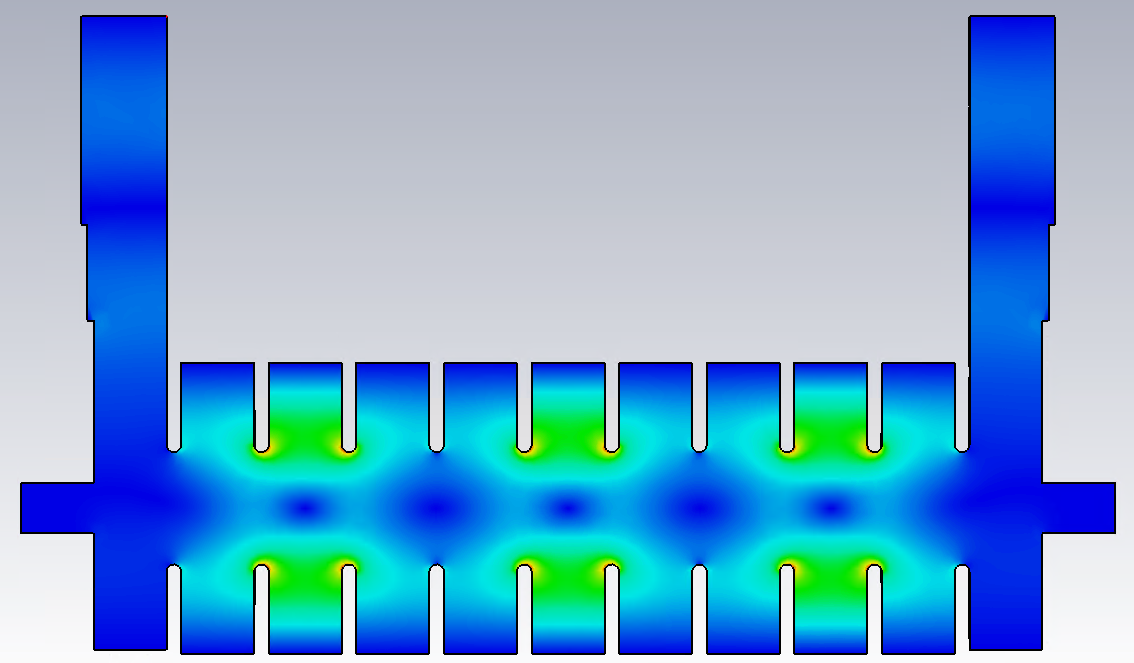 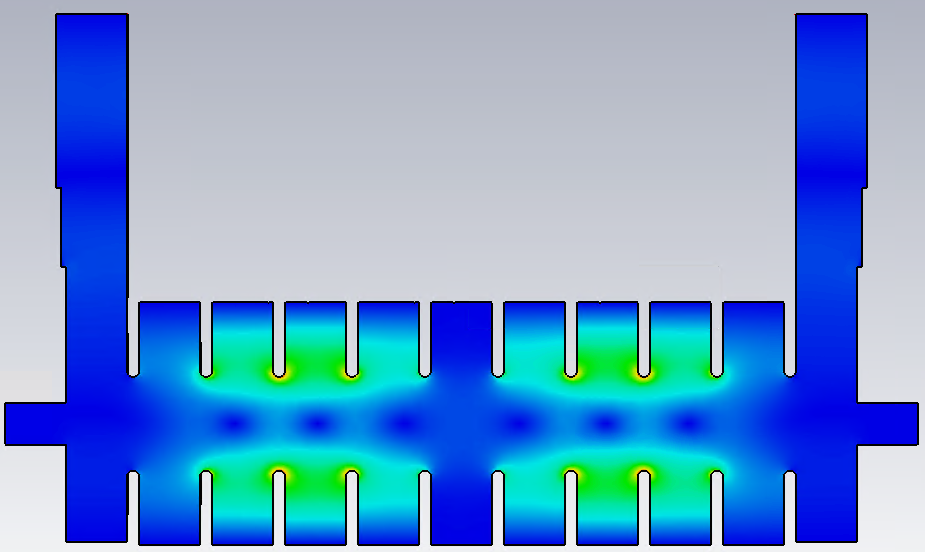 2π/3 mode @ 2.85603 GHz
Mode suppressors
2π/9 mode @ 2.849 GHz
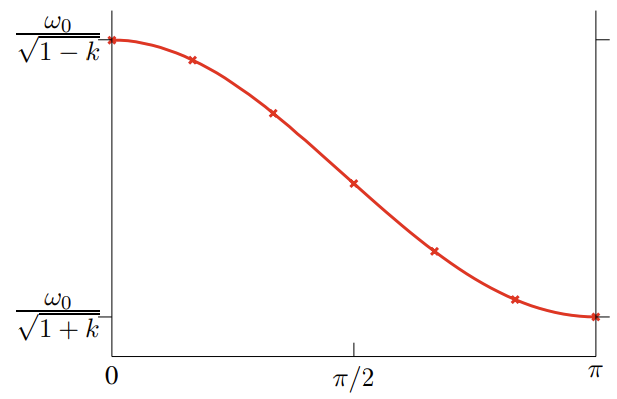 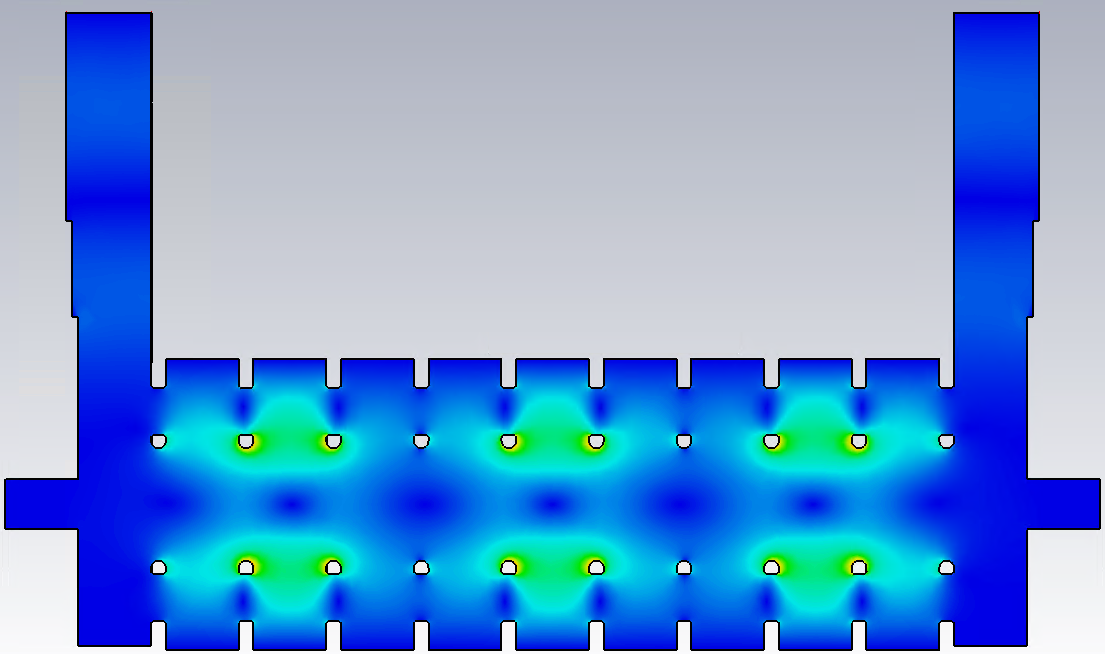 2π/3 mode @ 2.88247 GHz
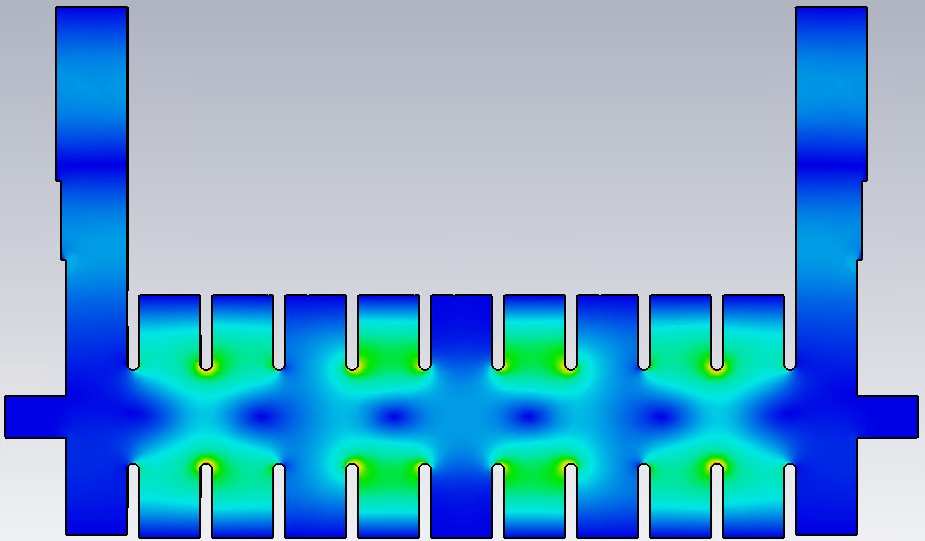 Maybe due to B.C.
7π/9 mode @ 2.86725 GHz
2025-01-10
12
12
CST simulation of TDC
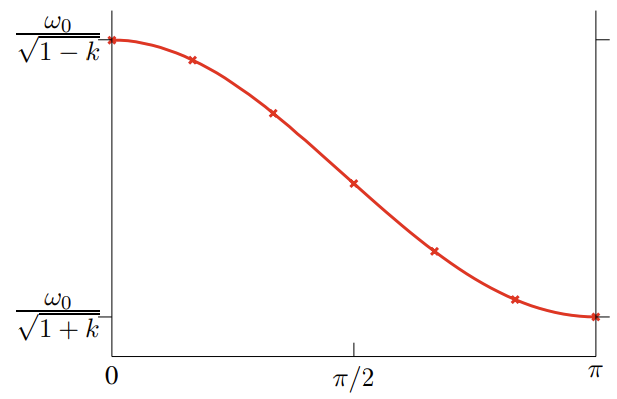 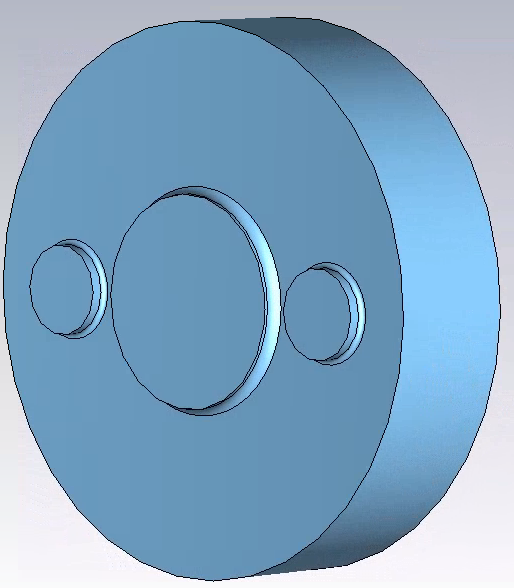 t/2
Dispersion relation
2a
p
2b
d
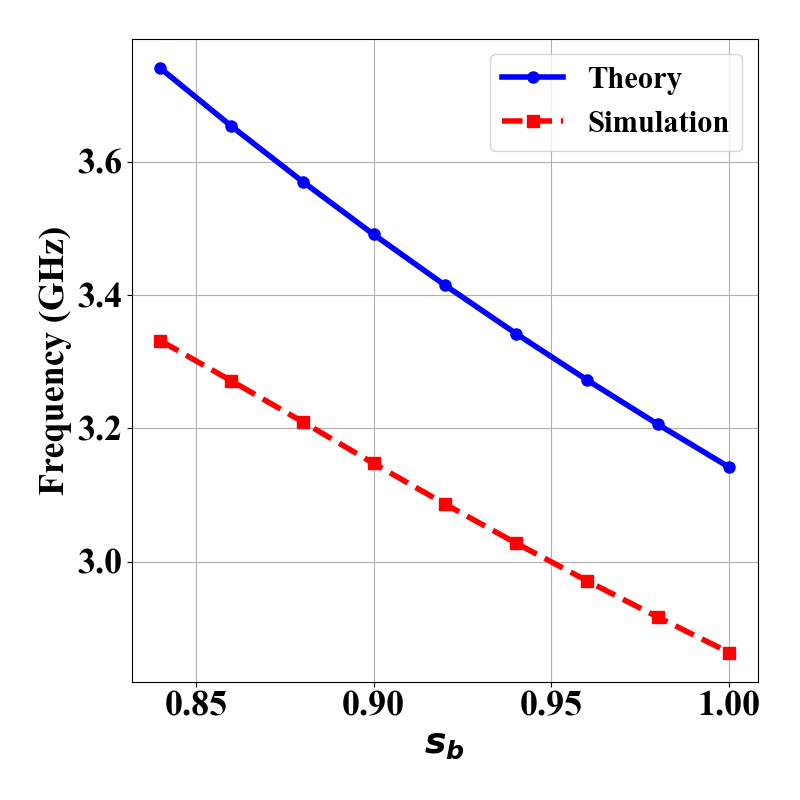 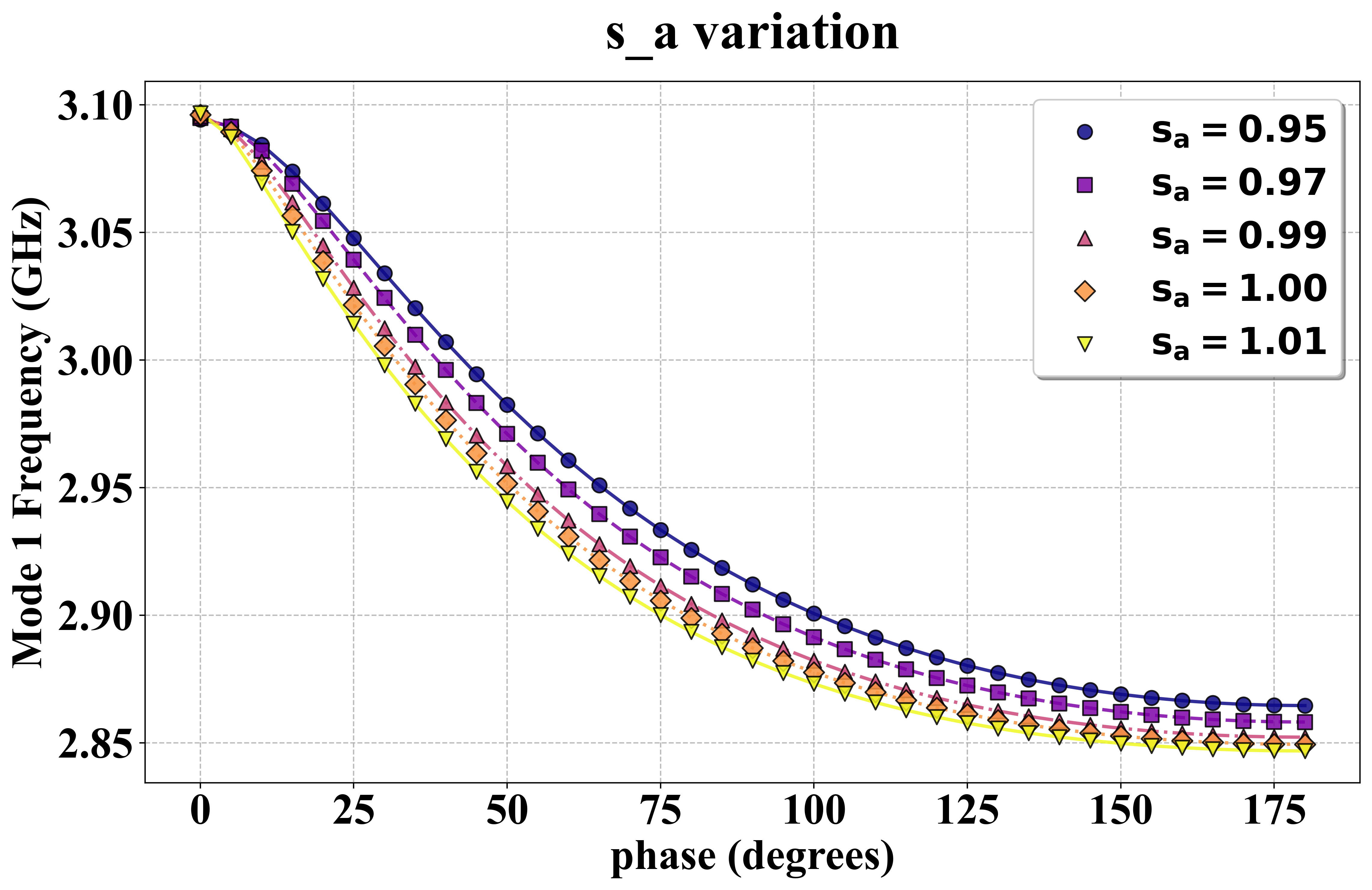 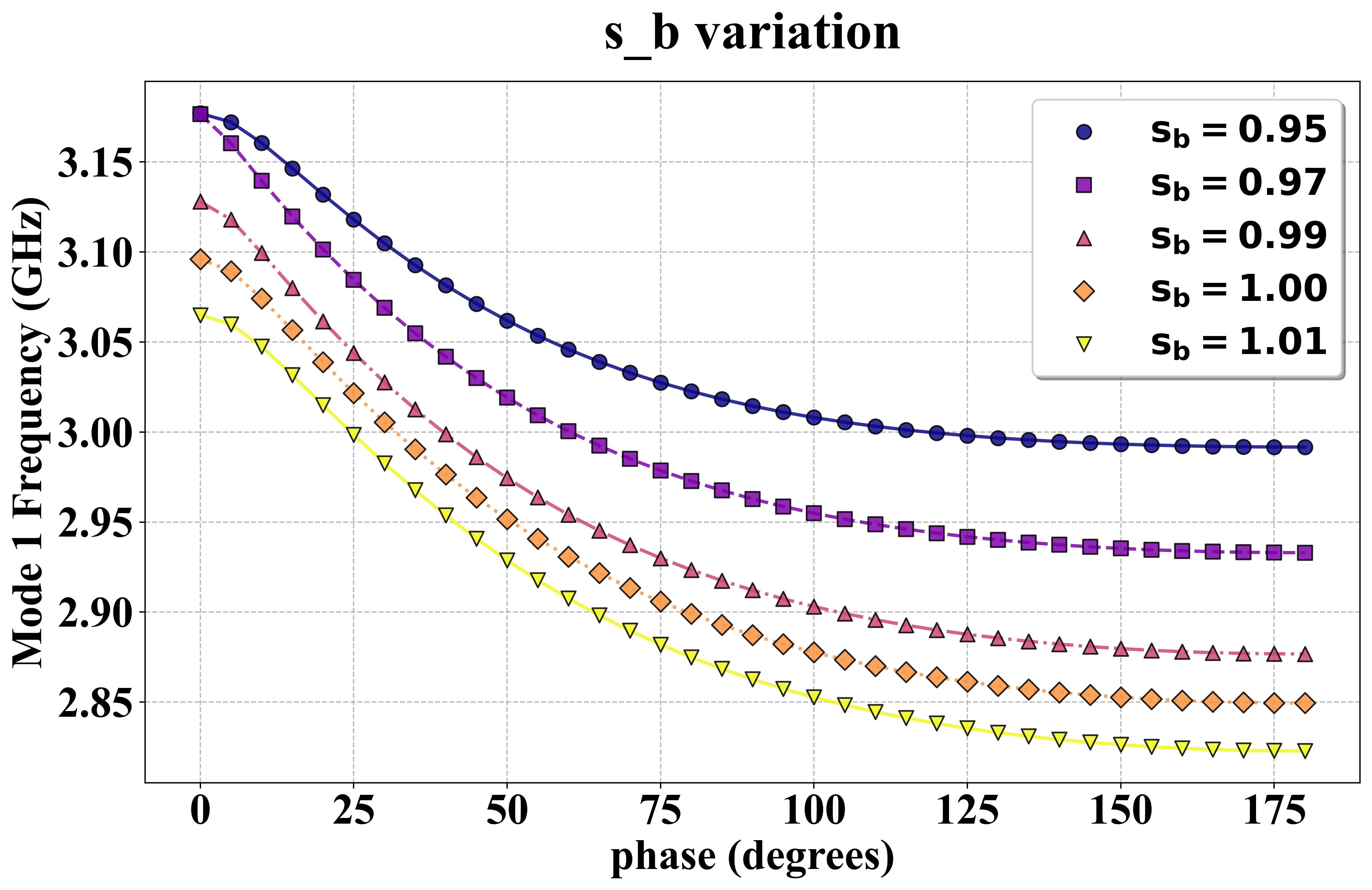 c
2025-01-10
13
13
Analysis of TDC
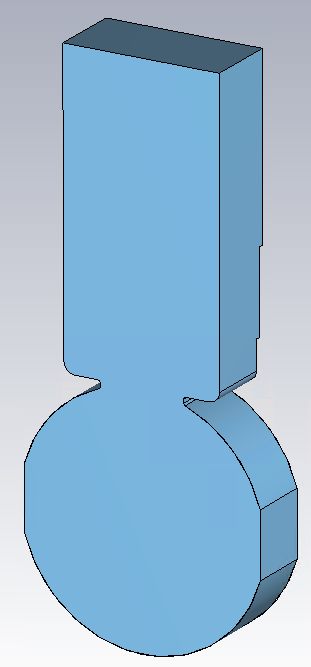 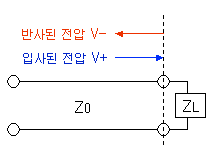 RF system
(Power generation)
Transmission
Deflecting cavity
wc
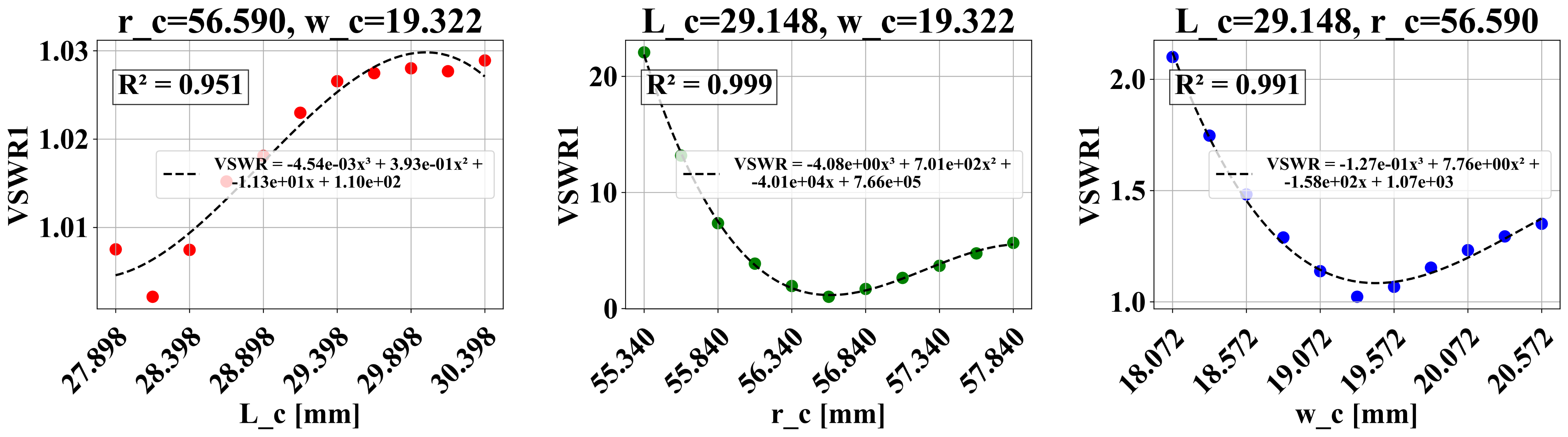 rc
Lc
~1.02
~1.02
Variable in Kyhl’s tuning
Load
2025-01-10
14
14
ASTRA simulation status
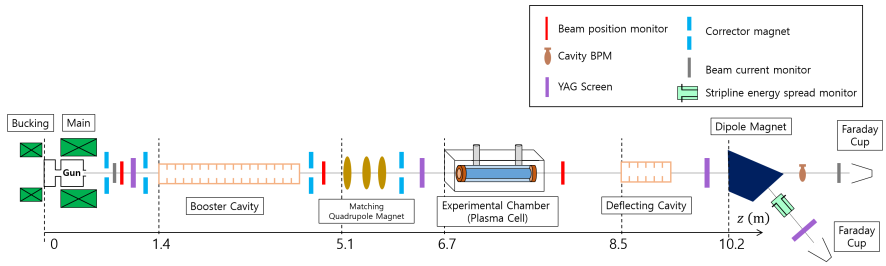 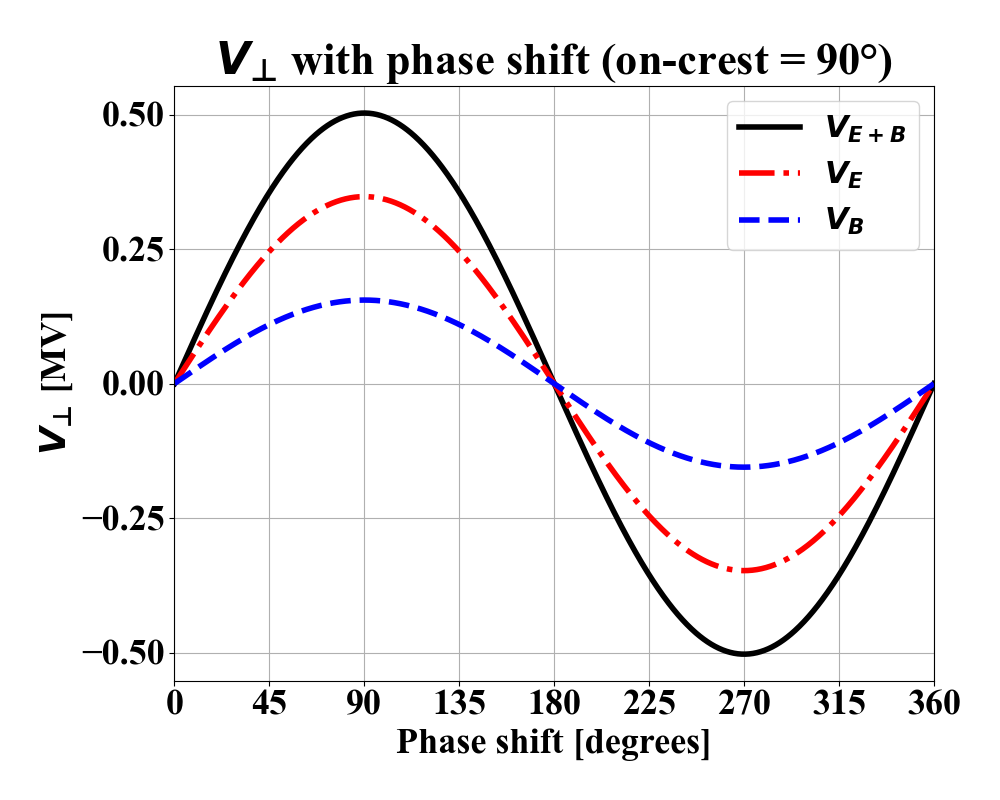 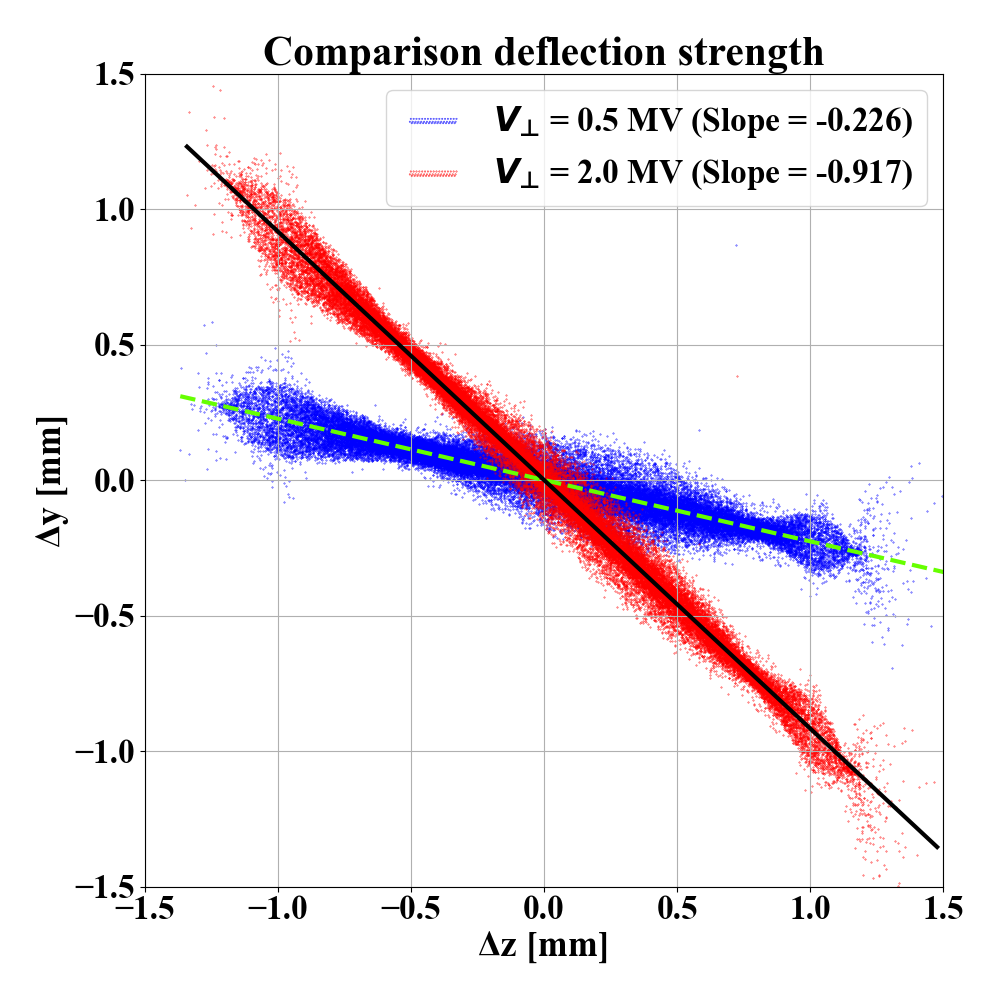 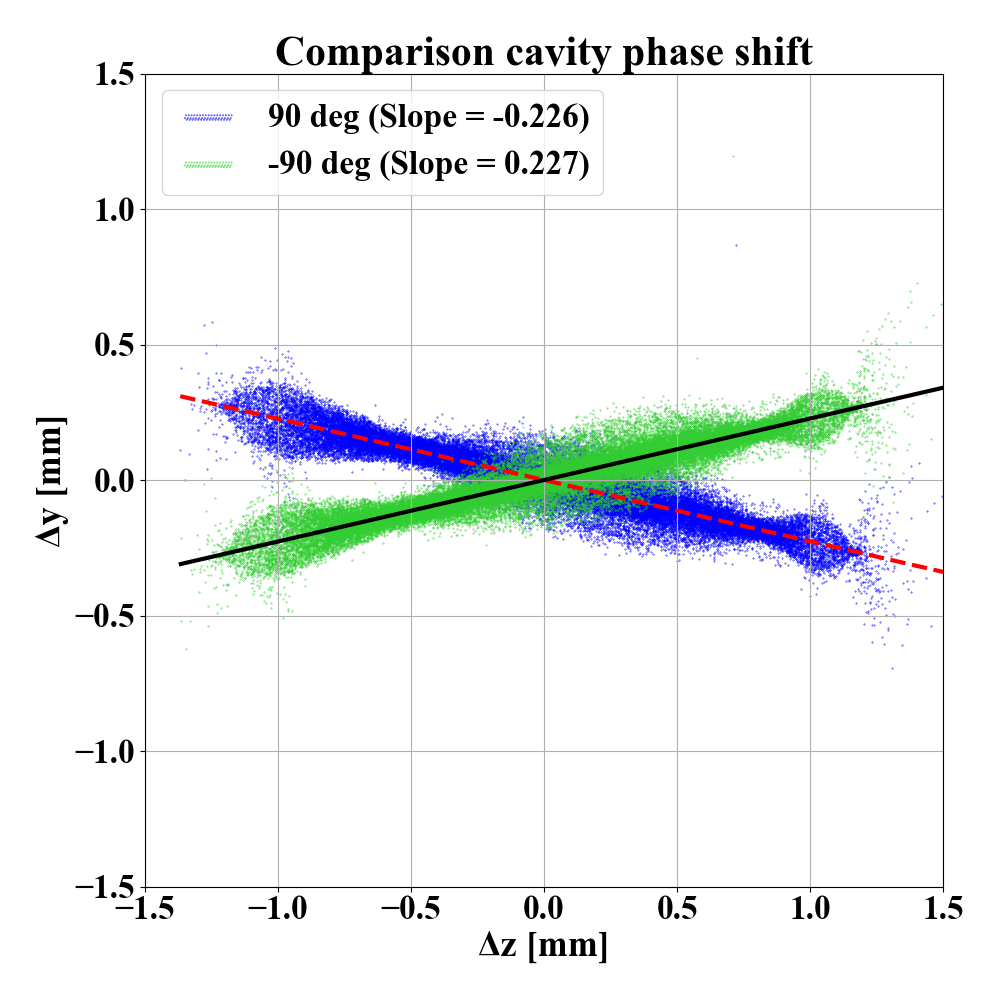 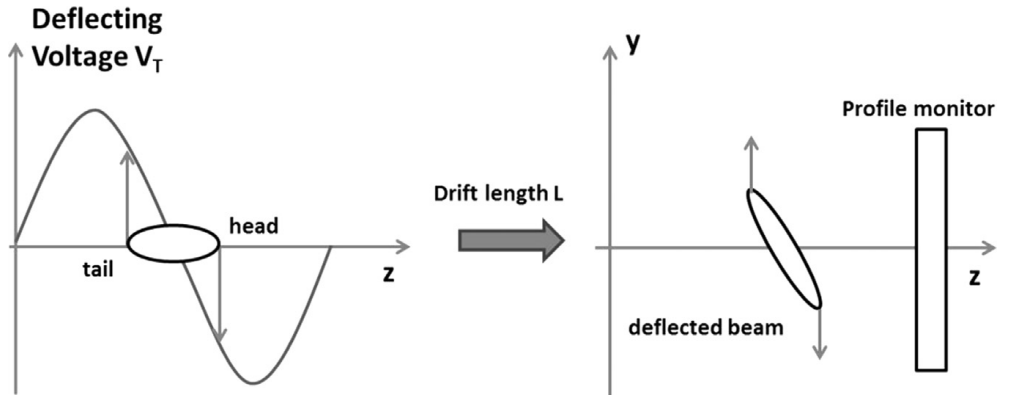 In an ideal situation, no offset exists.
2025-01-10
15
15
Summary
TDC design study done.

 CST and ASTRA simulation conducted.

 Next steps
elabs: under maintenance
Field flatness optimization pending (CST)
ASTRA phase matching
2025-01-10
16
16
Mode damper
Appendix A
Mode damper 90deg rotated
Without damper
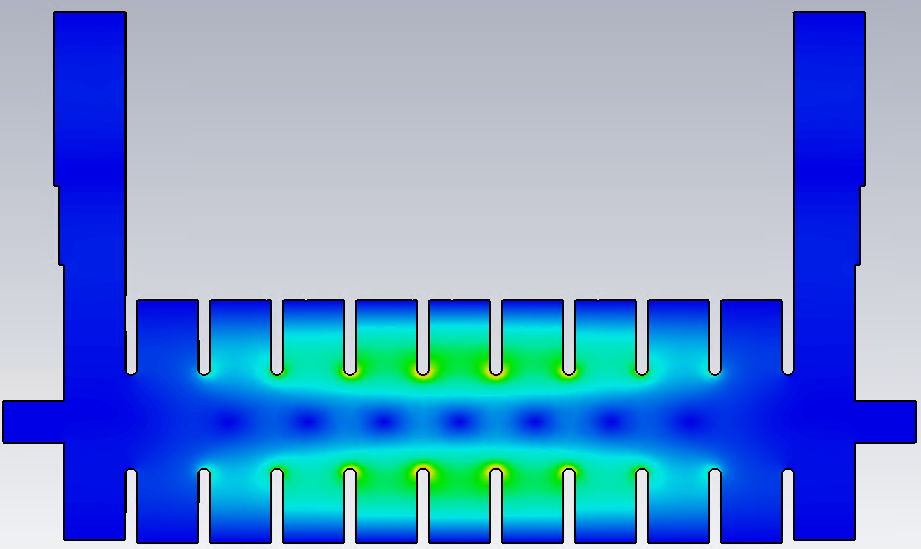 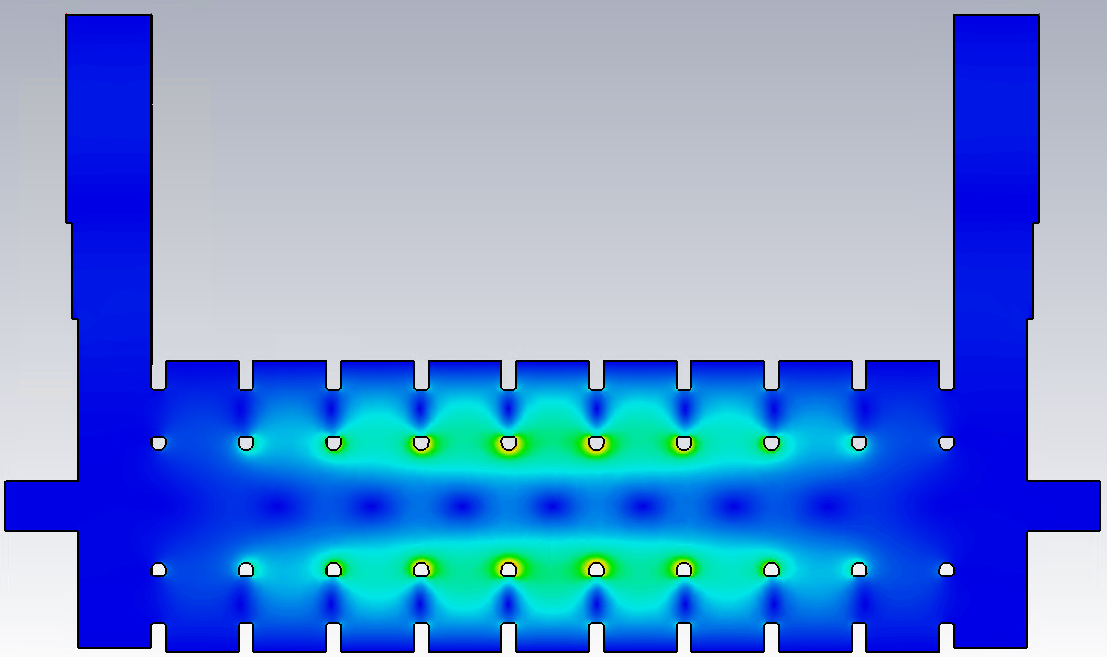 π/9 mode @ 2.84522 GHz
π/9 mode @ 2.87225 GHz
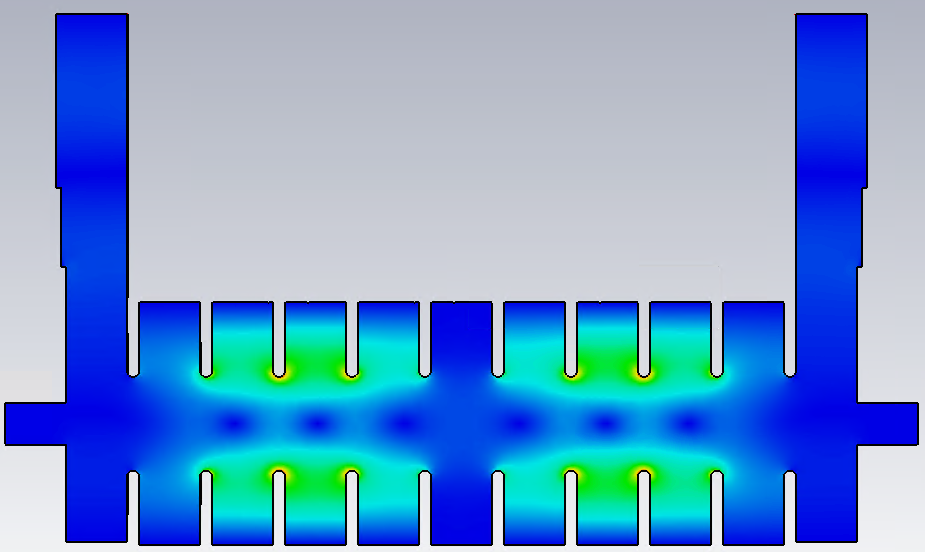 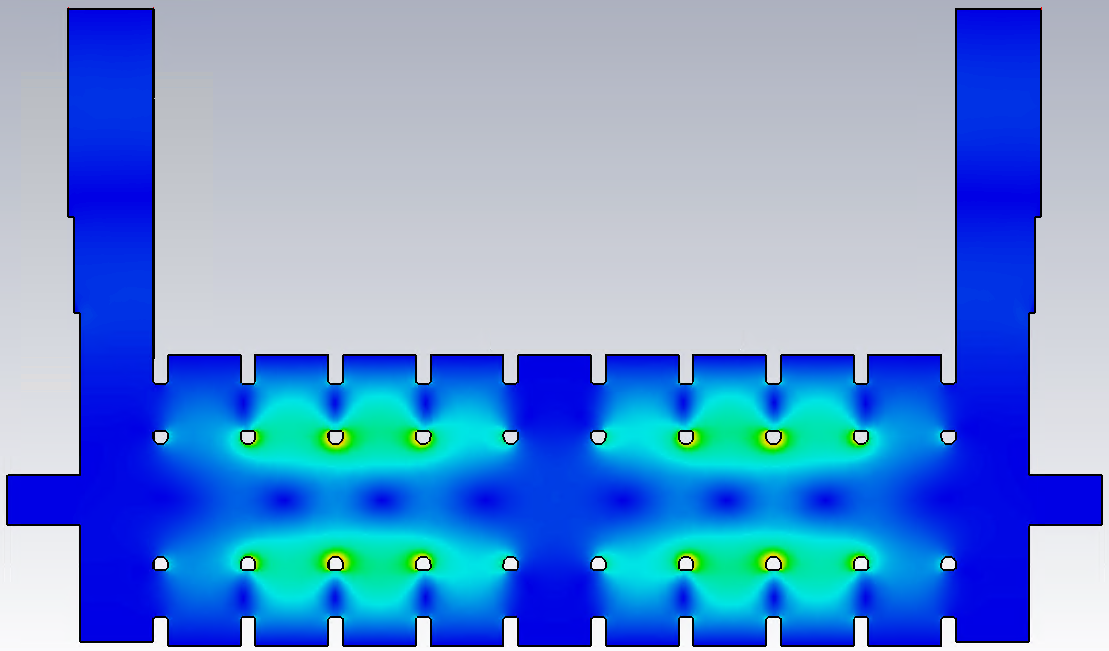 2π/9 mode @ 2.87585 GHz
2π/9 mode @ 2.849 GHz
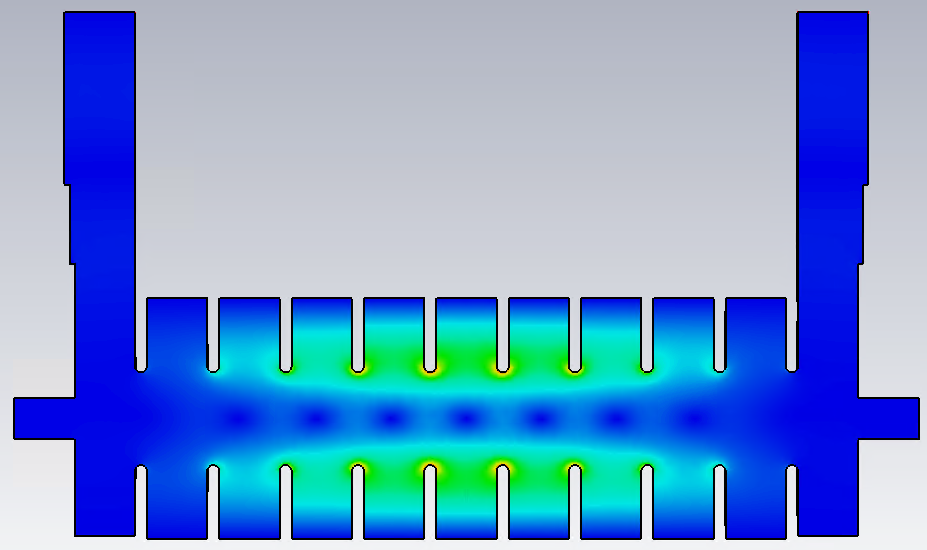 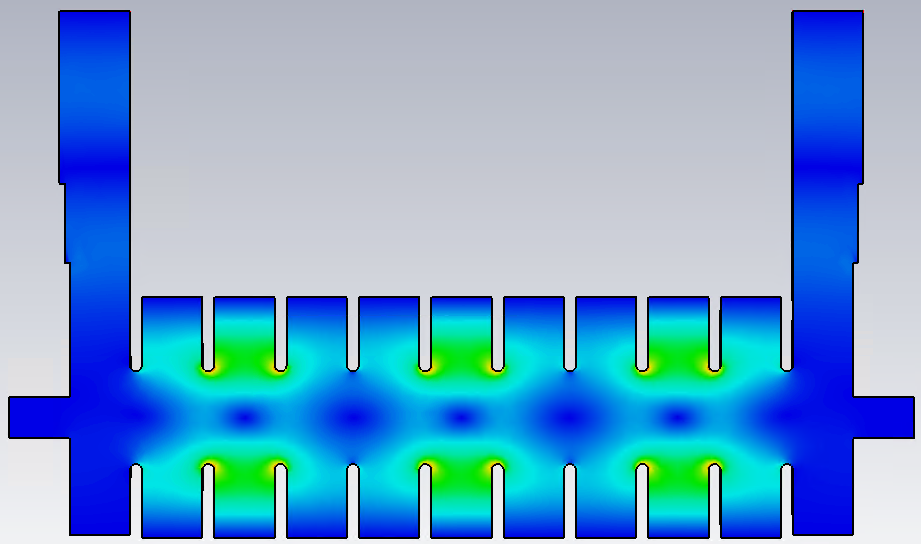 2π/3 mode @ 2.8713 GHz
π/9 mode @ 2.86153 GHz
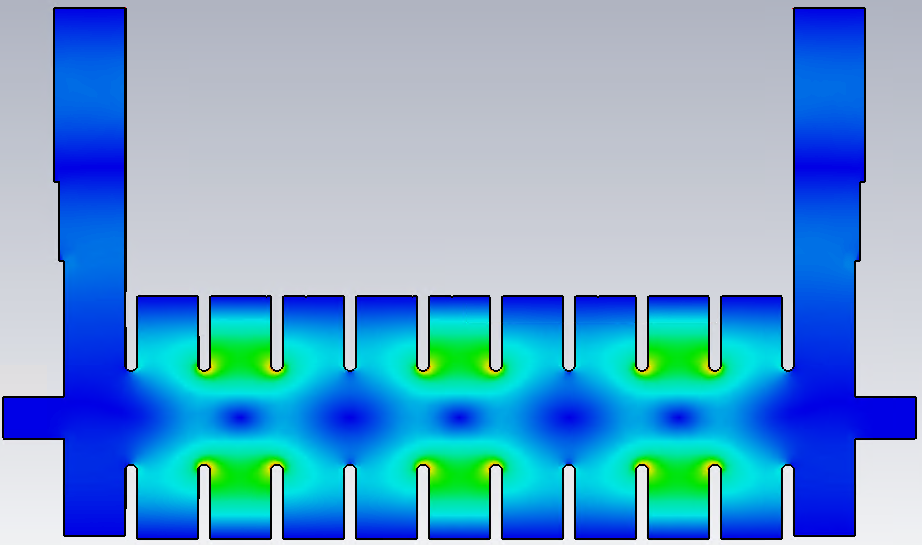 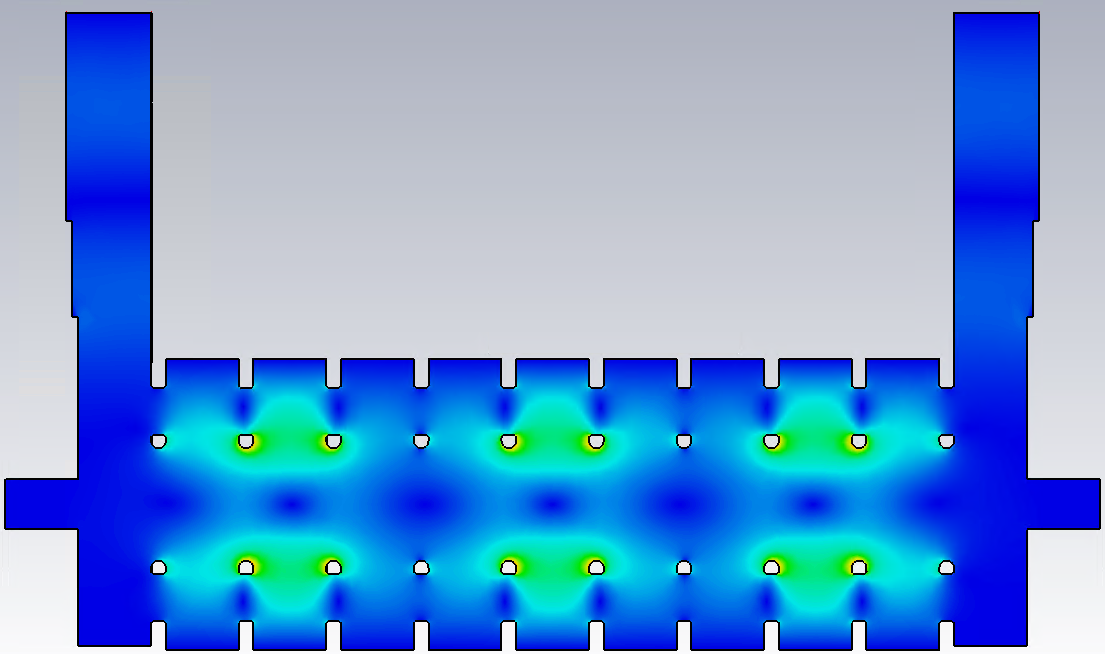 2π/3 mode @ 2.85603 GHz
2π/3 mode @ 2.88247 GHz
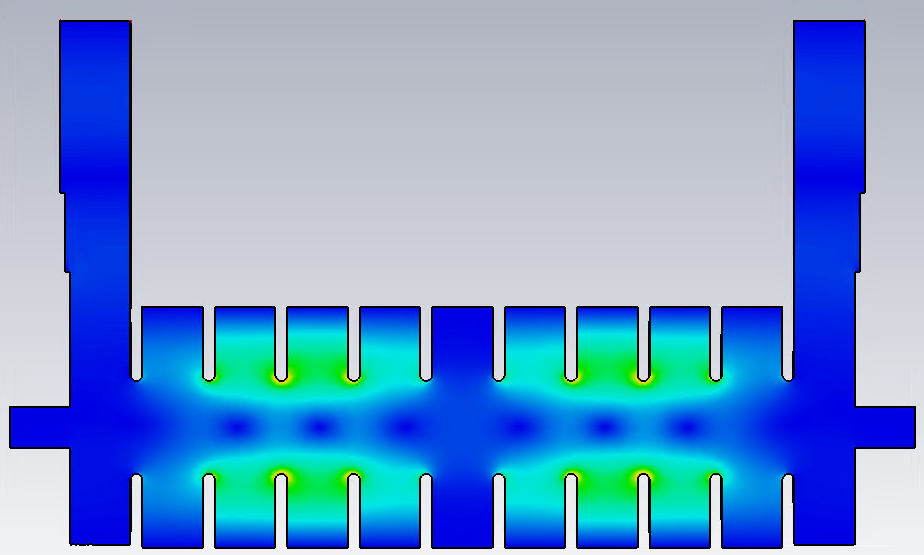 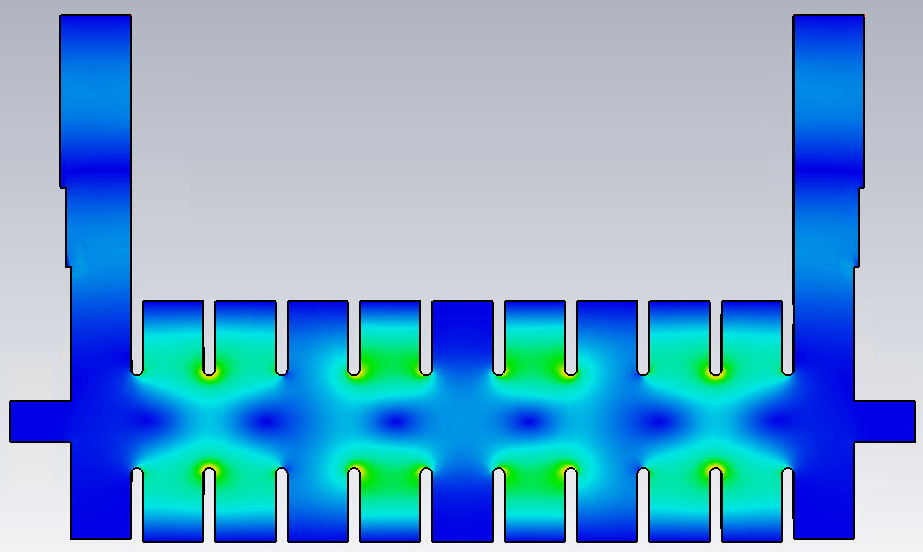 7π/9 mode @ 2.88164 GHz
2π/9 mode @ 2.86491 GHz
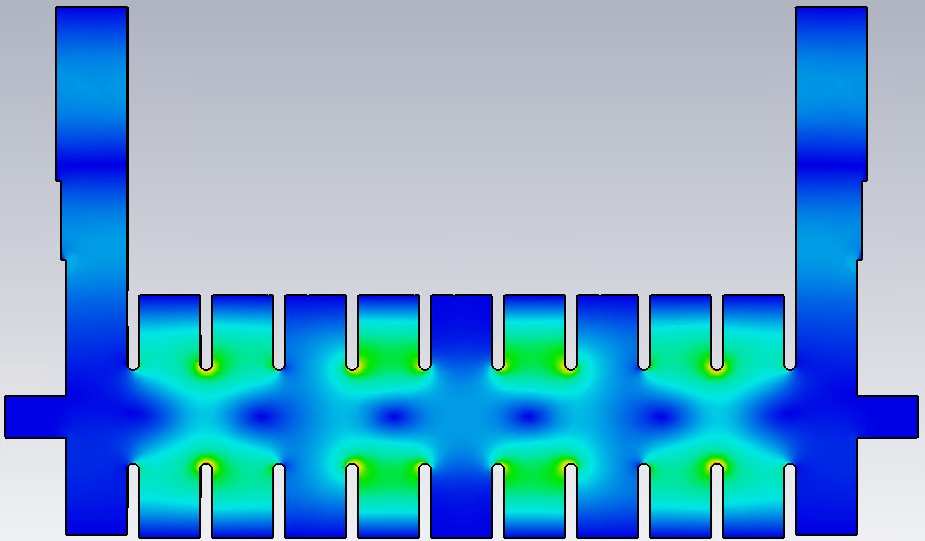 7π/9 mode @ 2.86725 GHz
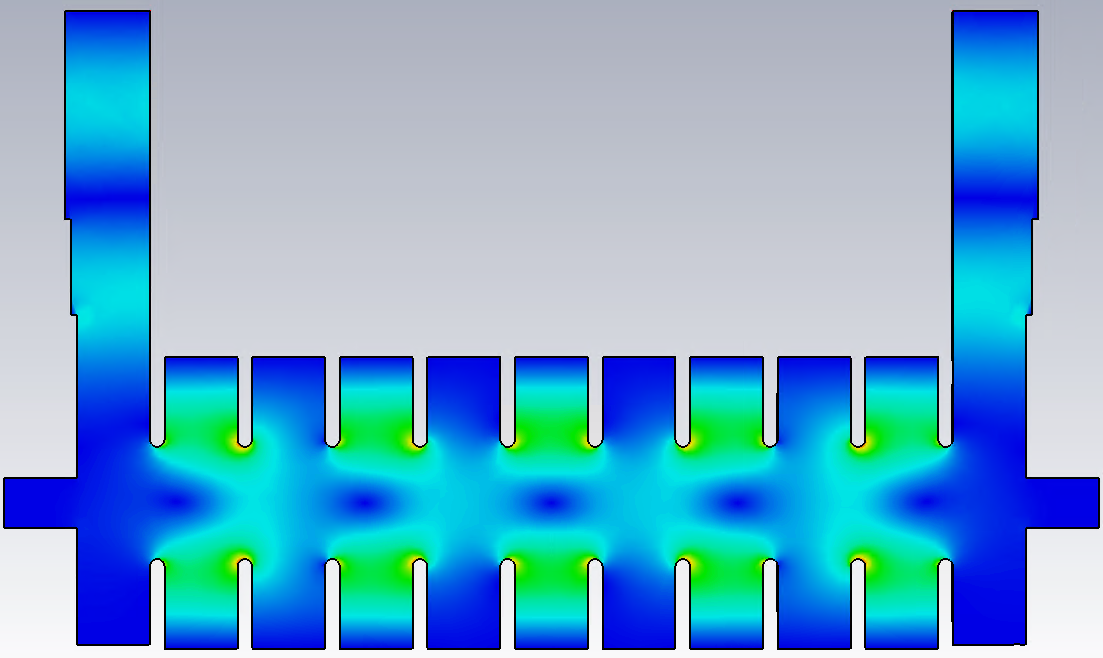 8π/9 mode @ 2.88353 GHz
2025-01-10
17
17
Appendix B
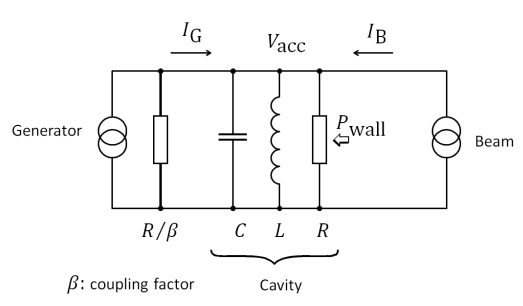 2025-01-10
18